Preview Presentation
A Dutch Dialogue for the Tidewater  
Integrated Water Management for Coastal Infrastructure Resilience 

Organizing Sponsors:
Hampton Roads Planning District Commission
Embassy of the NetherlandsMcNeilan & Associates

Additional Sponsors:
Cities of:  Norfolk, Virginia Beach & Hampton
_______, ______, _______
Contact Information:   	Tom McNeilan               tom@mcneilan.com                 757-761-0676			Ben McFarlane        bmacfarlane@hrpdcva.gov           757-420-8300
tom@mcneilan.com     bmcfarlane@hrpdcva.gov
Global Perspective
If we accept that Sea Level is Rising (or that flooding is getting worse)
Then what is our vision for our grandchildren and great-grandchildren?
What is the Take Away from the experiences of the two most coastal flood-prone countries in the world?
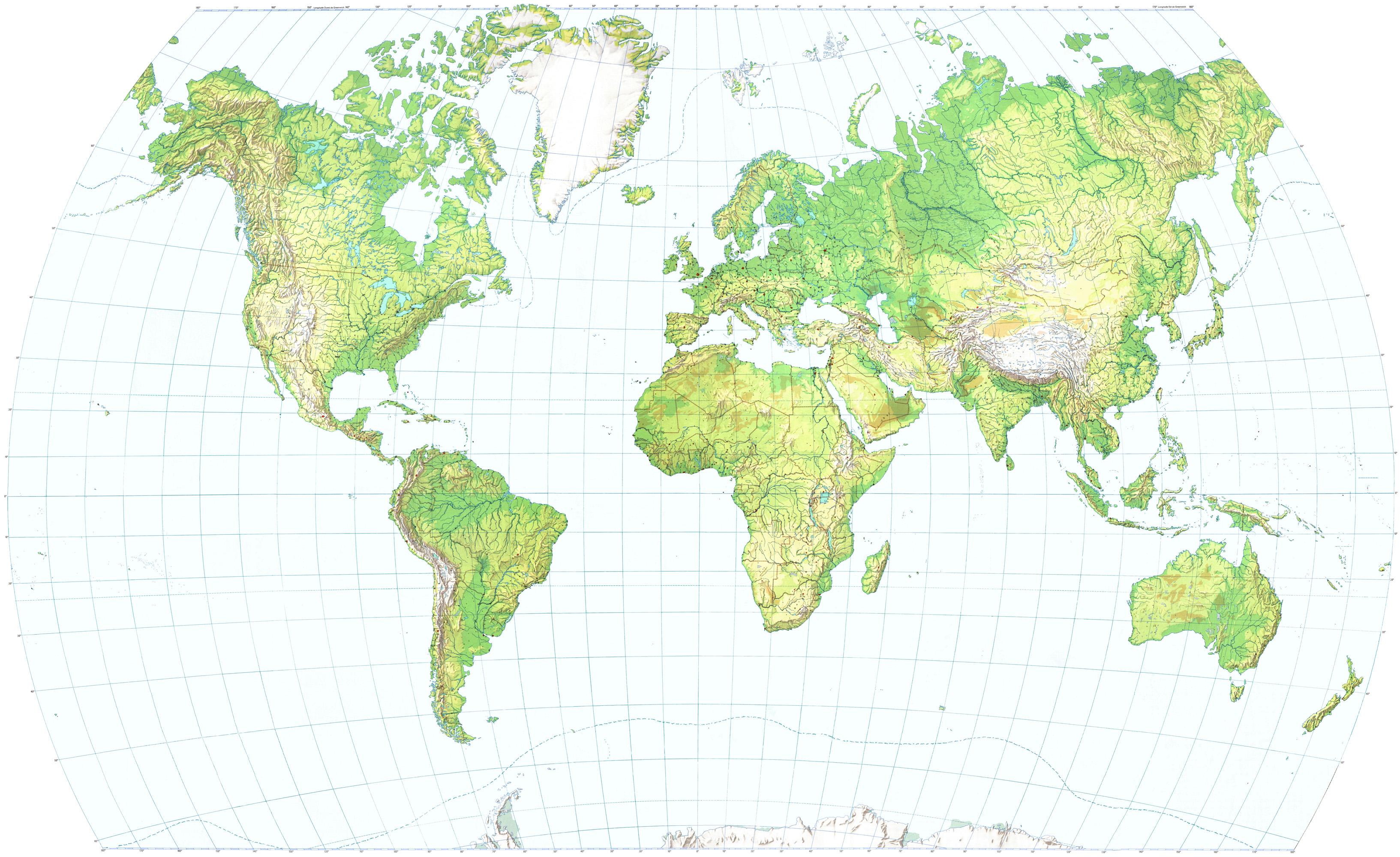 The Netherlands
Bangladesh
Optional Responses to Threat
What is the Take Away from the history & experience of two of the most flood-prone countries in the world?
The Netherlands
Investment
Bangladesh
Surrender
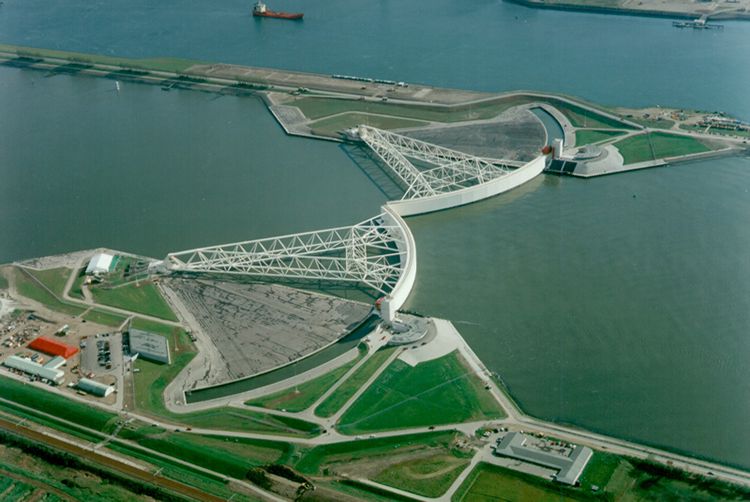 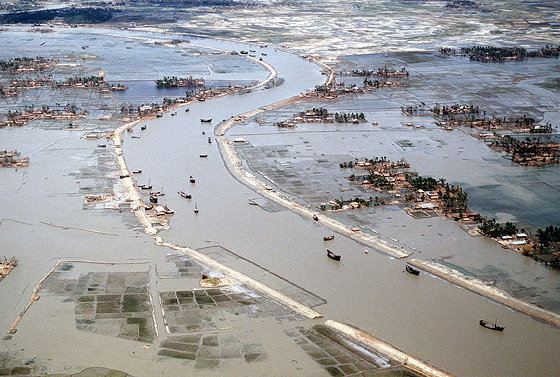 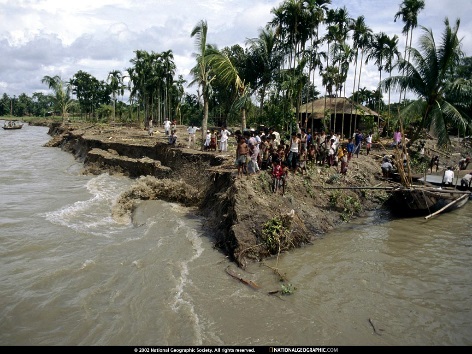 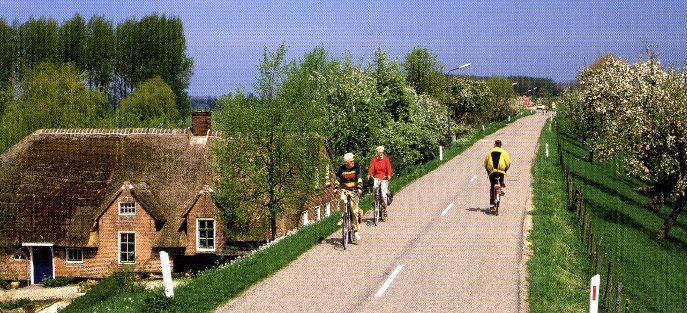 Dutch Landscape
A delta landscape, penetrated by rivers, subject to sea and river flooding with high-density urban areas and abundant agricultural lands
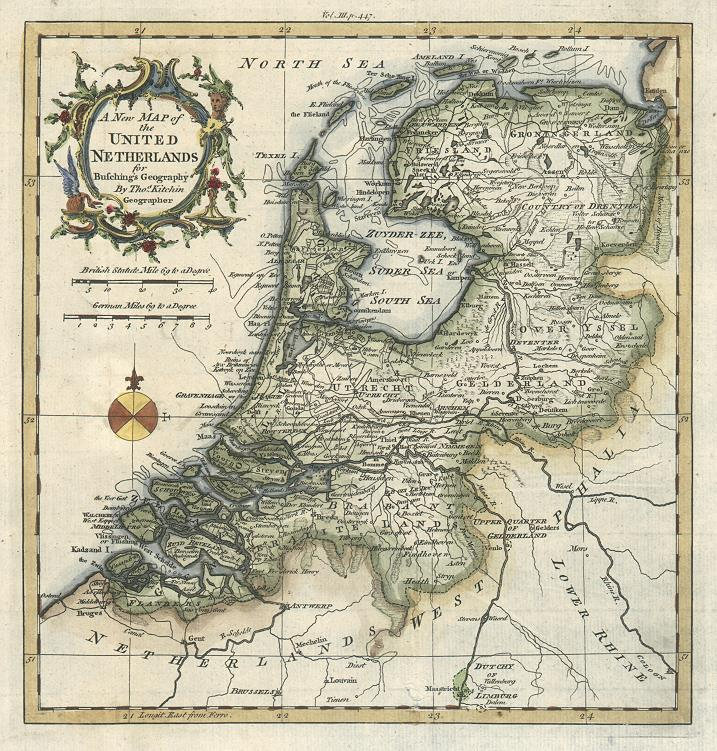 17 million people, 
3rd most densely populated country
60% of people live in areas below sea level
22nd largest economy
70% of GDP produced in areas below sea level 
subsiding land
Water management is a matter of national survival
 water is an opportunity
Dutch Landscape
A delta landscape, penetrated by rivers, subject to sea and river flooding with high-density urban areas and abundant agricultural lands
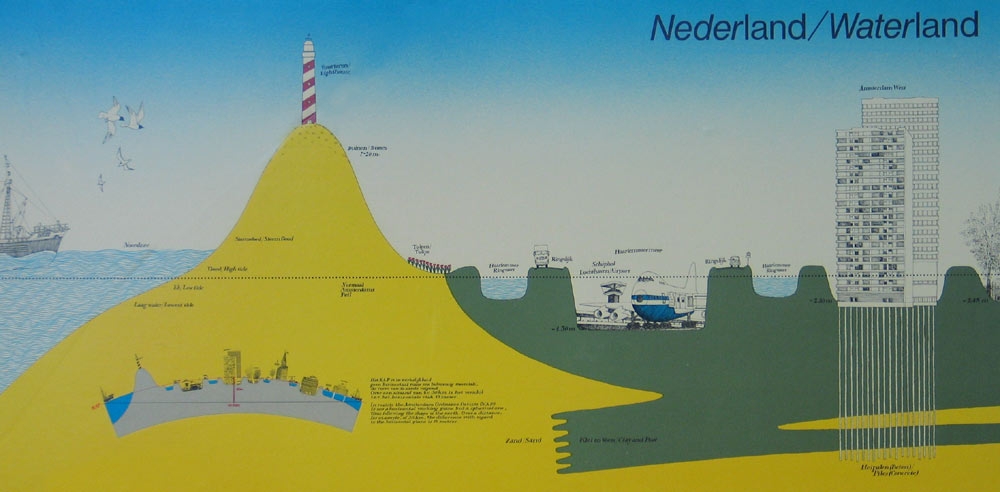 Dutch Landscape
A delta landscape, penetrated by rivers, subject to sea and river flooding with high-density urban areas, abundant agricultural lands and water management  challenges
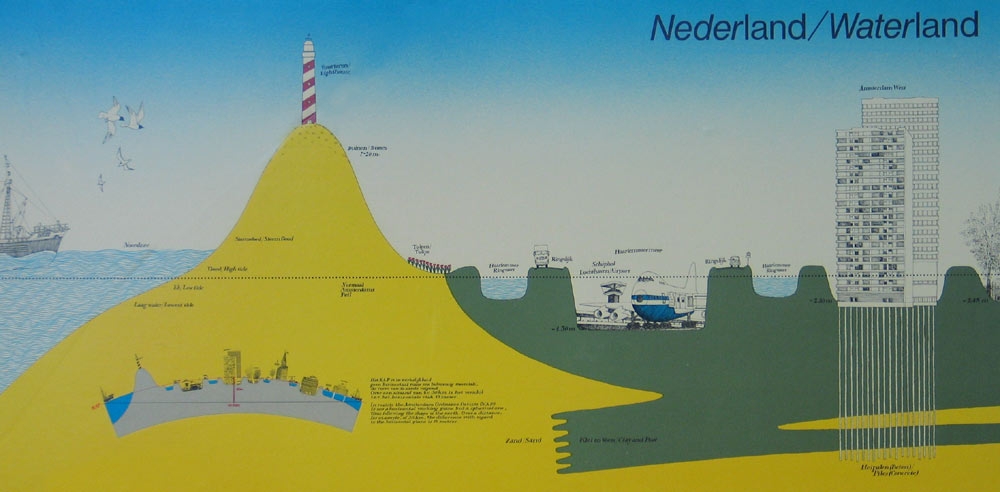 More intense
 rainfall
More extreme
 storms
Increased 
river 
discharge
+ 10%
Spatial
development
Sea level rise
(20 cm-->
60-85 cm/100y)‏
Increased 
erosion
Decreased
river
discharge
- 60%
Salt 
intrusion
Subsidence
10 cm/100yr
Dutch Landscape
Lowlands w/ High Density Urban Areas & Agricultural Lands
Flood Prone Areas
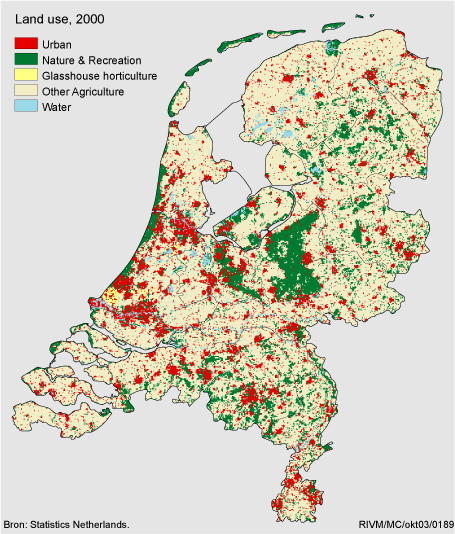 Land Use
Water is wherethe environment meets the economy
Dutch History
Evolving Perspectives - As the challenges increase, the response evolves
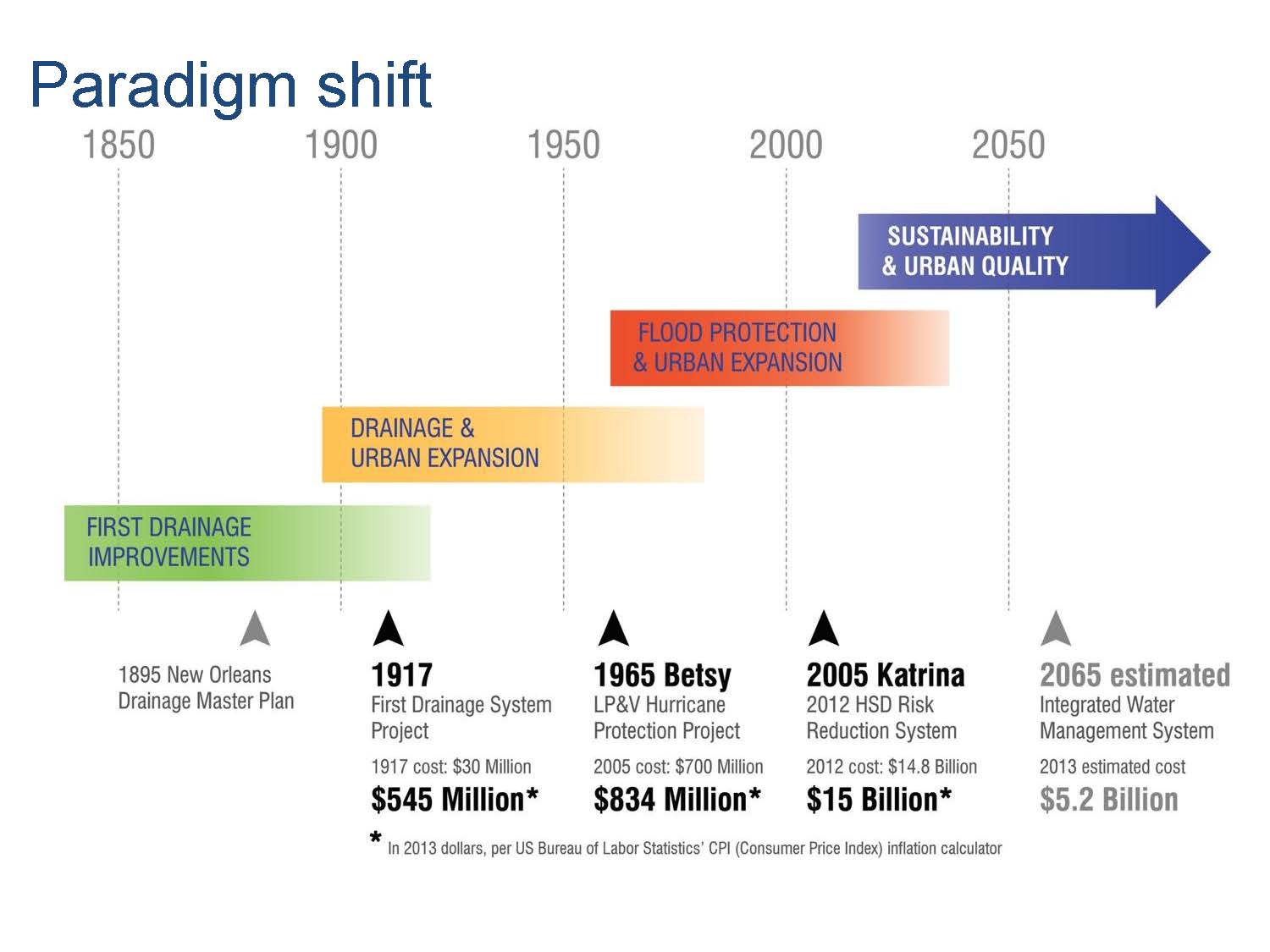 Responses have evolved from grey (hard) infrastructure to mixed grey (hard) and green (soft) responses
Dutch History
Transformation from Fighting the Seas to Living with Water
The Lowlands of Europe have a long history of catastrophic storms and flooding.
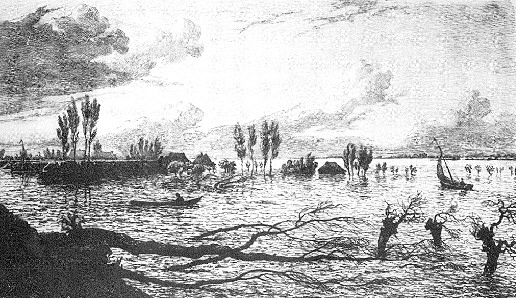 1421
Dutch History
Transformation from Fighting the Seas to Living with Water
The Zeeland Sea Storm of 1953
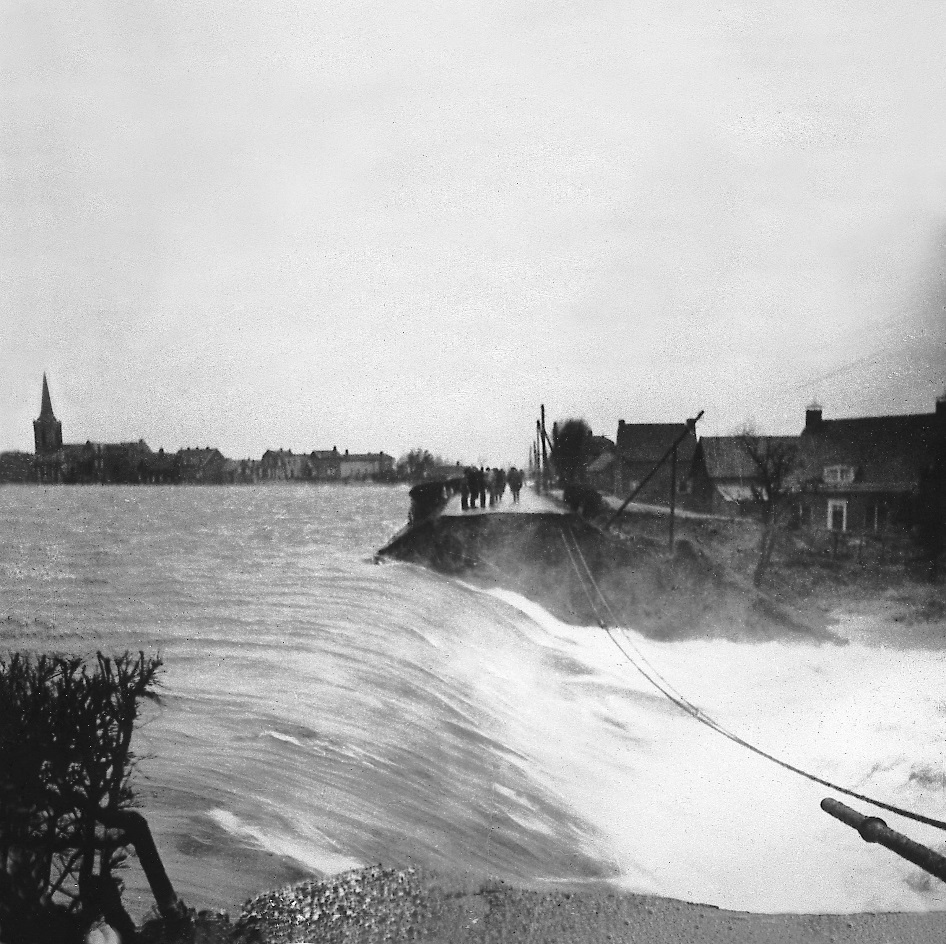 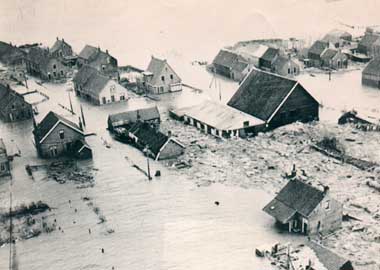 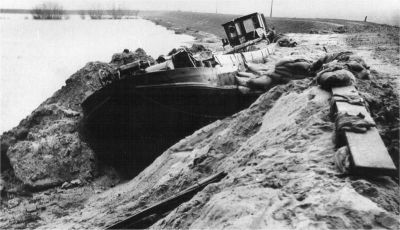 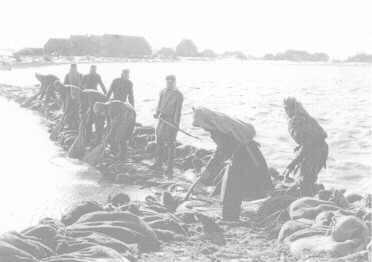 1,835 lives lost
67 levee failures
500,000+ acres flooded
Dutch History
Transformation from Fighting the Seas to Living with Water
NL Response to Zeeland Sea Storm of 1953
1953 – 1st Delta Commission established
Priority for multiple lines of defense adopted
Safety standards with respect to storm events
1958 – Flood Risk Safety Standard Formalize
Late 1950s through early 1990s – a generation of dikes, levees, seawalls and gates constructed
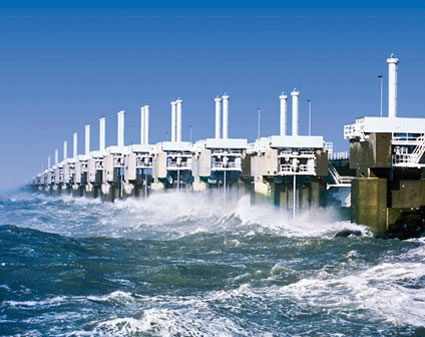 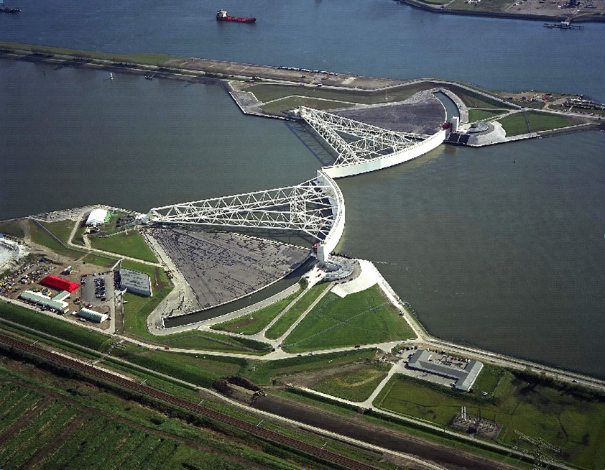 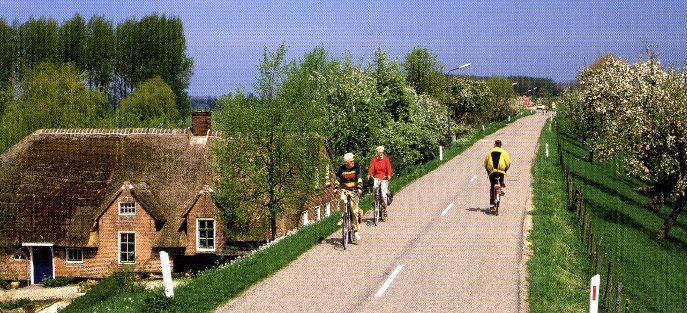 Dutch History
Transformation from Fighting the Seas to Living with Water
NL Moving forward from additional lessons learned
Massive barriers cause unintended consequences
In the late 1990s – additional river flows, increased coastal storms and sea level rise cause flooding
2nd Delta Commission established
2006 – 2nd Delta Commission report
Additional protection will be required, BUT such protection shall be created within a context of an integrated water management approach – i.e. “green solutions”
Late 2000s – Establishment of Living with Water, Room for the River, Urban Water Management programs
2011-2014 – Implement research and prototype projects
2020 and beyond – €1B per year of project funding
Dutch History
Transformation from Fighting the Seas to Living with Water
Living with Water and Room for the River Programs
Cost versus Benefits (which include economies created)
Tipping Point analyses
Adaptive management 
No regrets approach
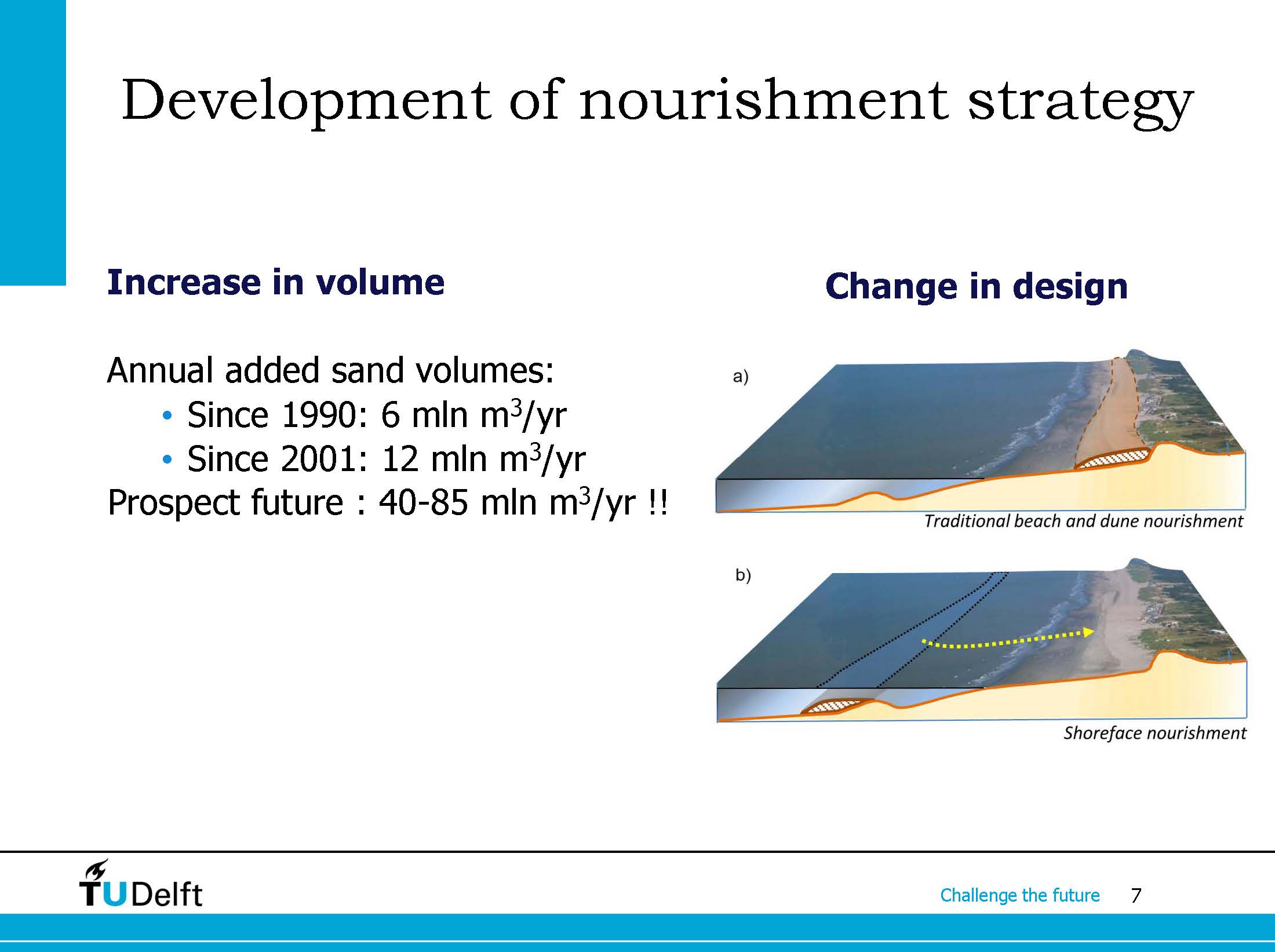 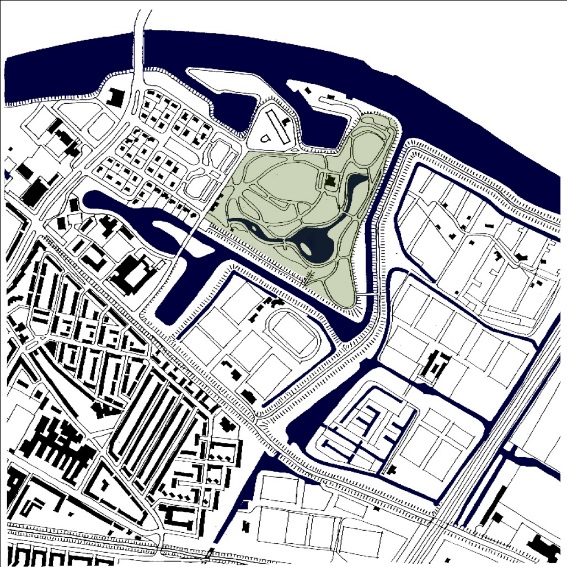 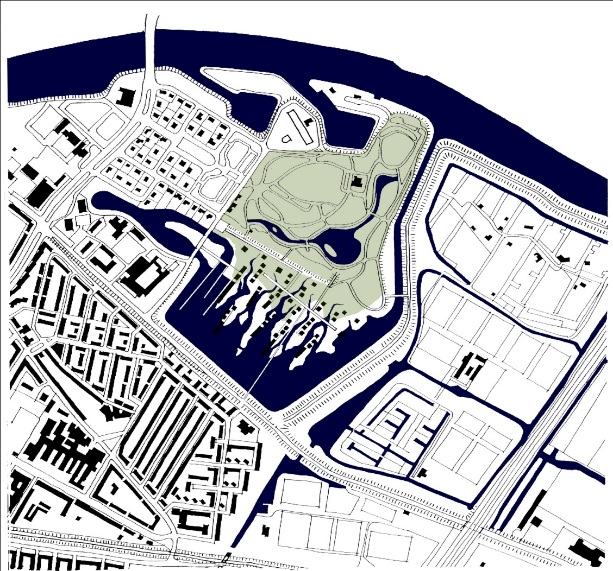 Alternate Beach Nourishment Approaches
Increase Water Storage & Recharge
Dutch Water Management Approach
Comparison of  “Hard” versus “Soft”  or  “Grey” versus “Green”
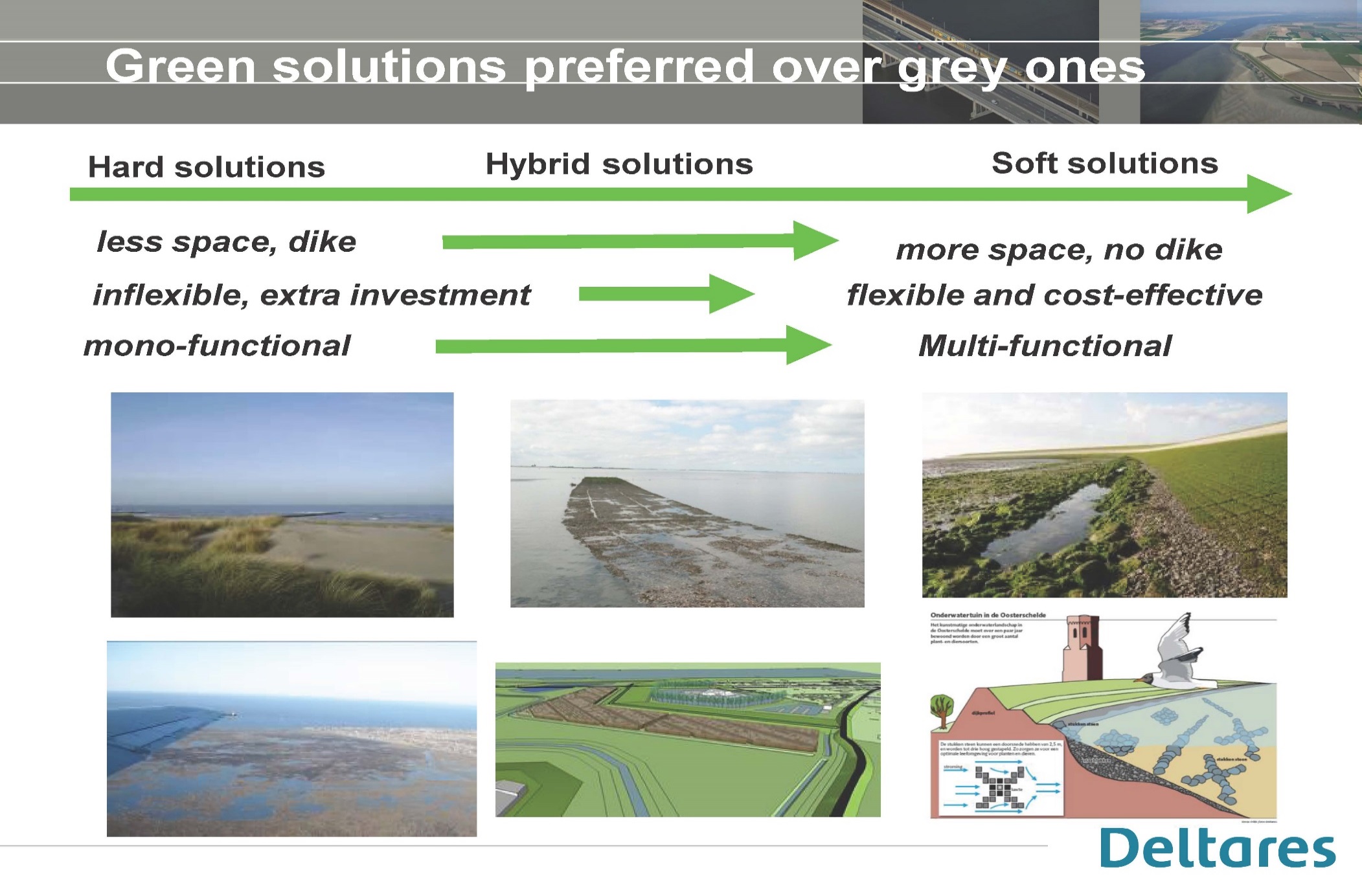 Dutch Approach to Water Management
Conditions and their variations - with Location & Time
Physical Impacts
Challenges
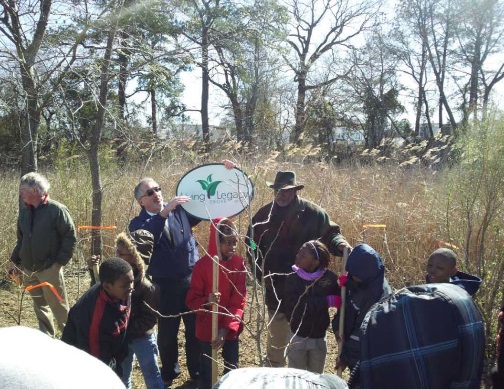 Opportunities
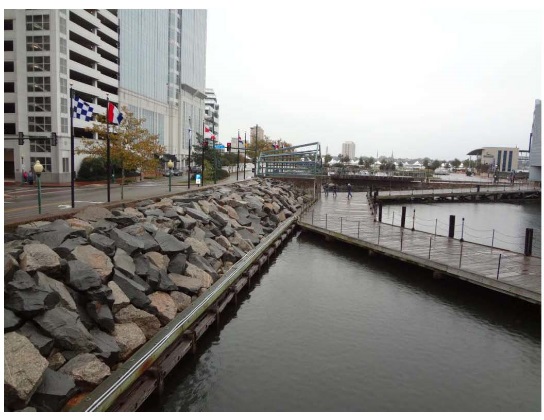 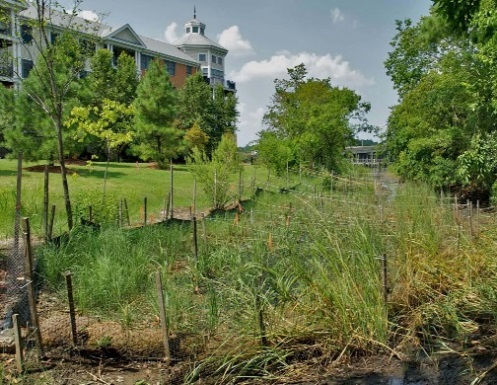 Live with WaterAdd BeautyProtect InvestmentStimulate EconomyImprove infrastructure
Dutch Approach to Water Management
Build consensus among all Stakeholder:
Infrastructure Owners
Governments
Local
Regional Agencies
Federal
Citizens
NGOs
Financiers
Insurers
For all types of Infrastructure
Utilities – Gas, Electrical, Other fuels
Transportation - Roads, Rail, Air and Water
Communication Networks
Food distribution
Health care distribution 
Anything that affects life, safety and economic vitality
Recognize that consensus and funding follows a Vision.
Investment precedes benefits.
Dutch Approach to Water Management
Evaluation Process
Inundation mapping 
Define project areas based on hydrologic boundaries
May include multiple planning districts
Identify project infrastructure options to mitigate coastal flooding
Prioritize projects based on 
Risk 
Investment 
Benefit (includes preservation & expansion of tax base)
Project cost estimates to calculate costs of mitigation based on ground elevation and design elevation
Dutch Flooding Mitigation Planning
Mitigation Planning
Mitigation scenarios should include:
“grand” options, 
watershed capital improvements, 
local options (grade raises & house elevation) & 
parcel-specific actions
A generation of actions are required
A programmatic approach is appropriate to:  
Define priorities
Raise capital & Invest wisely
Leverage synergistic opportunities
Create wealth
Efforts can not be optimized in a vacuum – but rather need to be advanced in a regional framework
Dutch Flooding Mitigation Planning
Dutch Strategies to reduce flooding vulnerability include:
Defense – Improve flood protection
Water Management – Improve flood conveyance & flood water storage
Elevation – Raise ground and/or buildings & infrastructure
Protection – Adapt buildings and infrastructure
Preparedness – Anticipate threats and prepare
Modified from presentation courtesy of Deltares
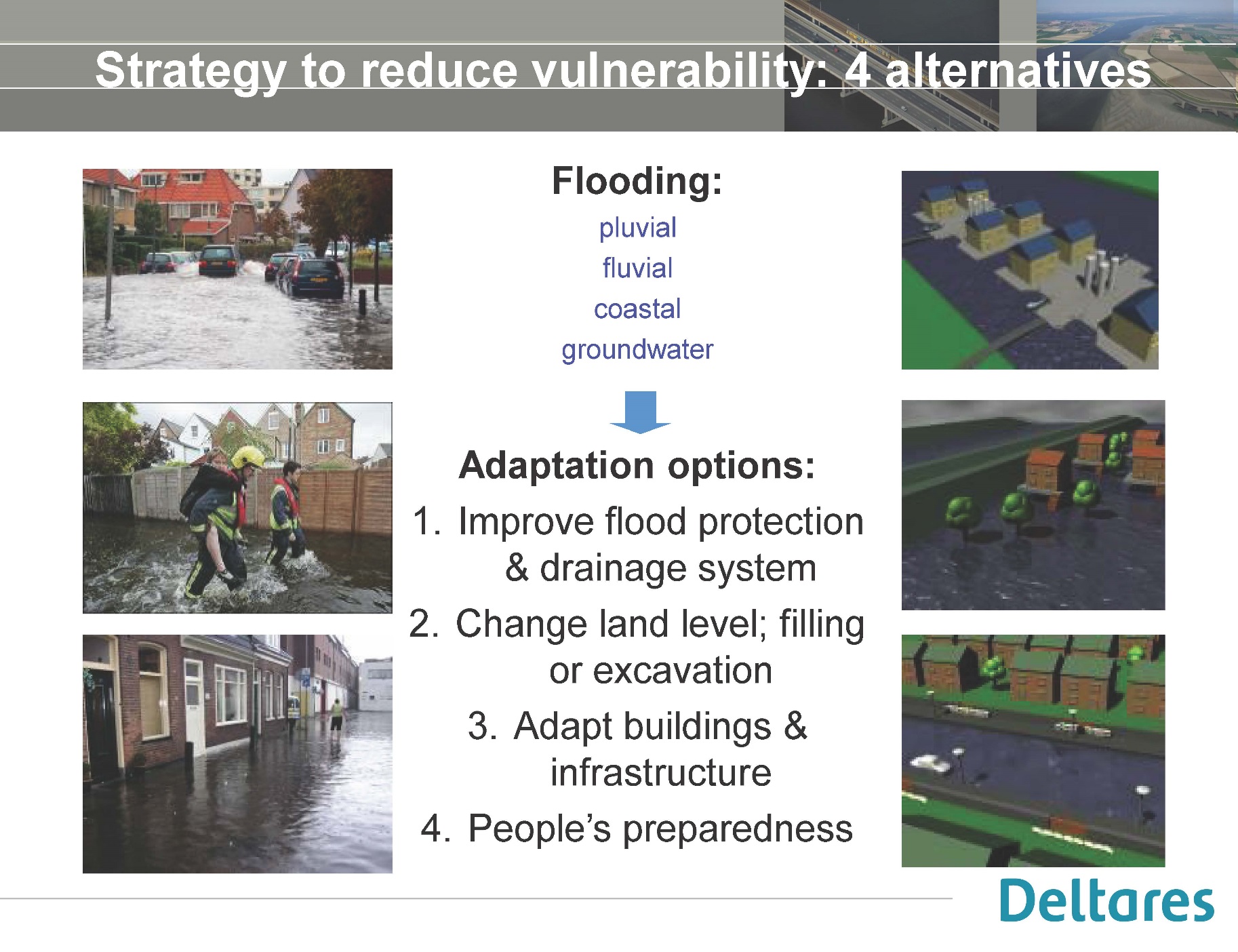 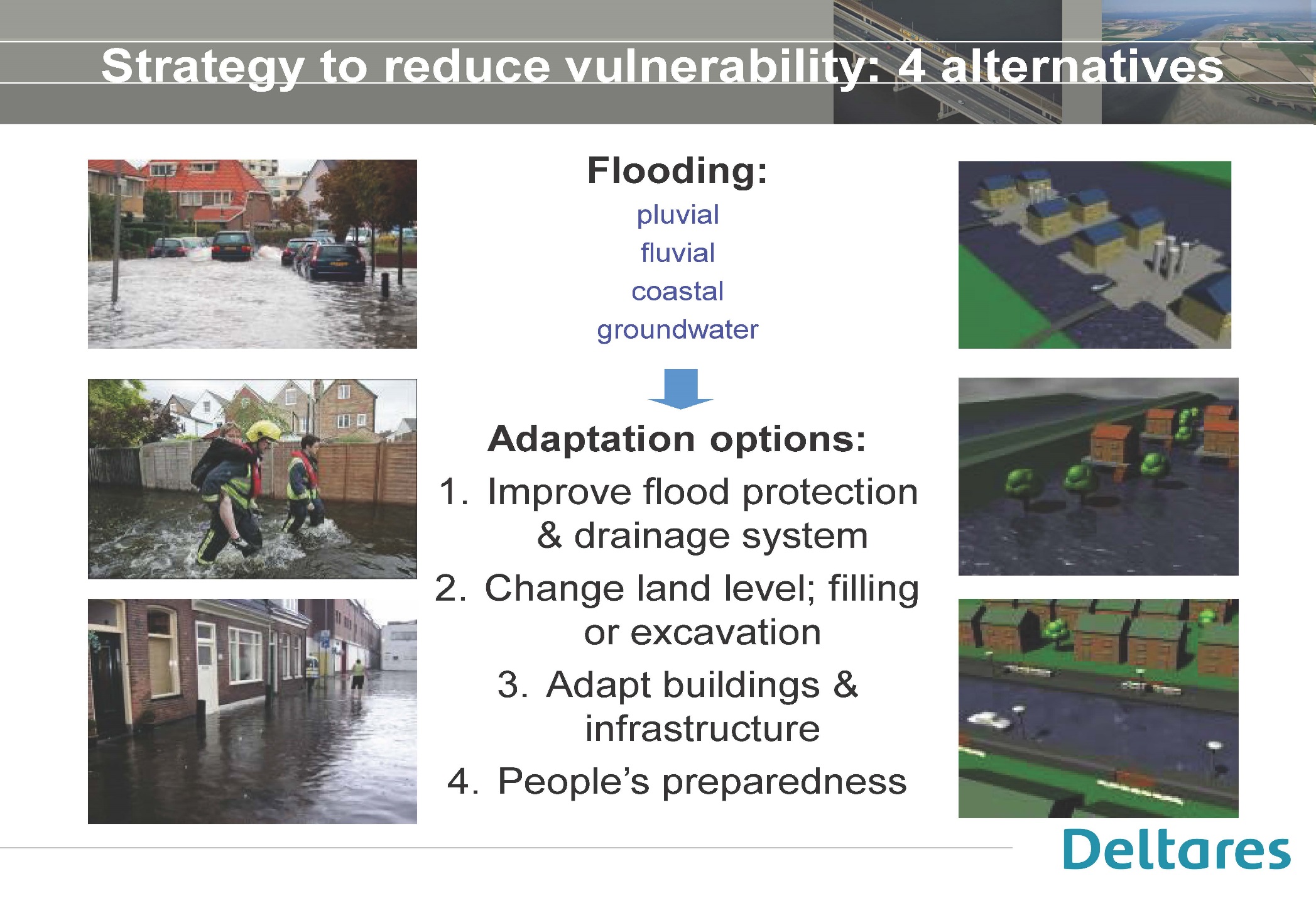 Dutch Flooding Mitigation Planning
Storm SurgeMitigation ApproachOptions









Modified from graphic 
courtesy of Arcadis
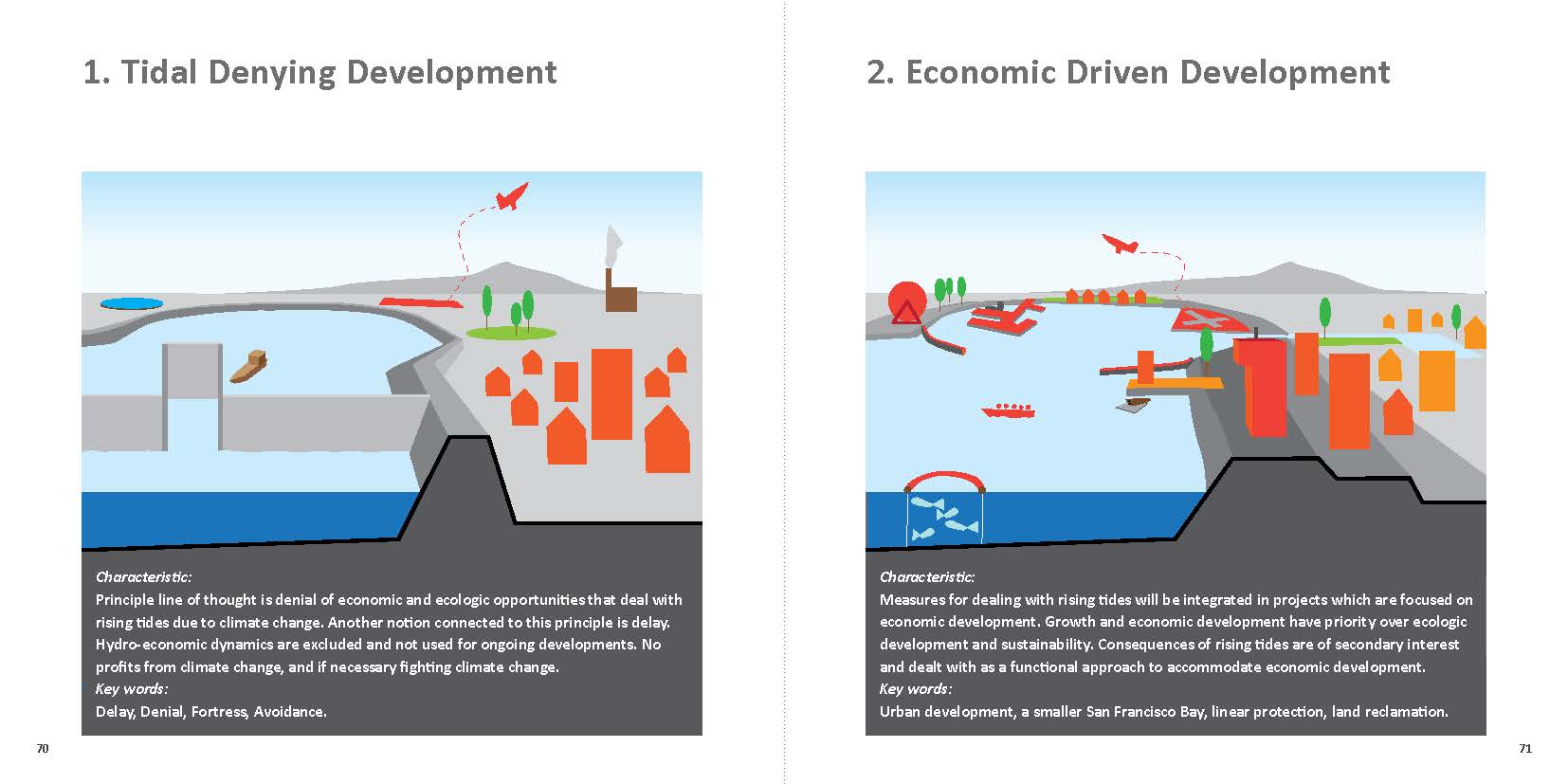 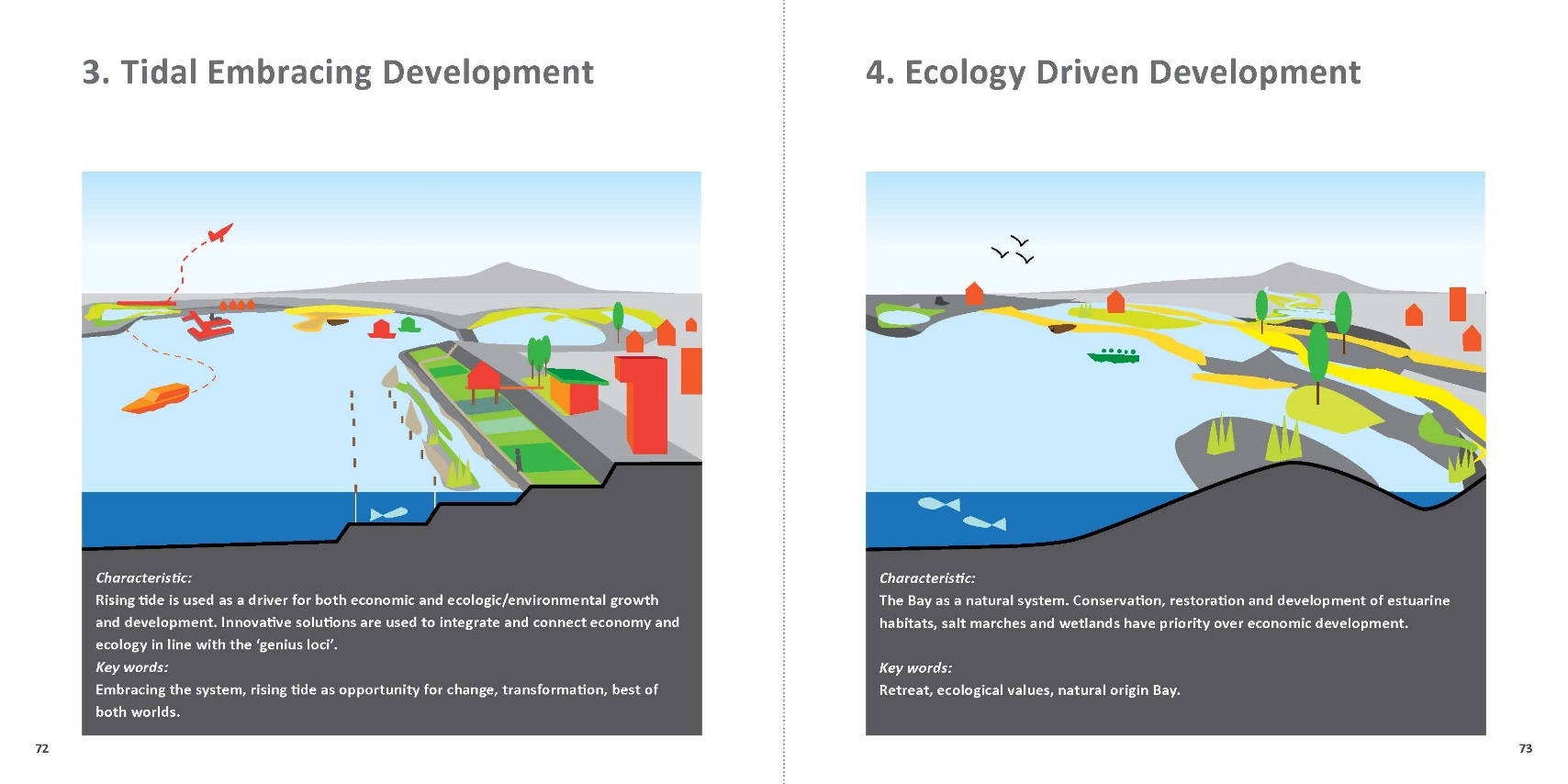 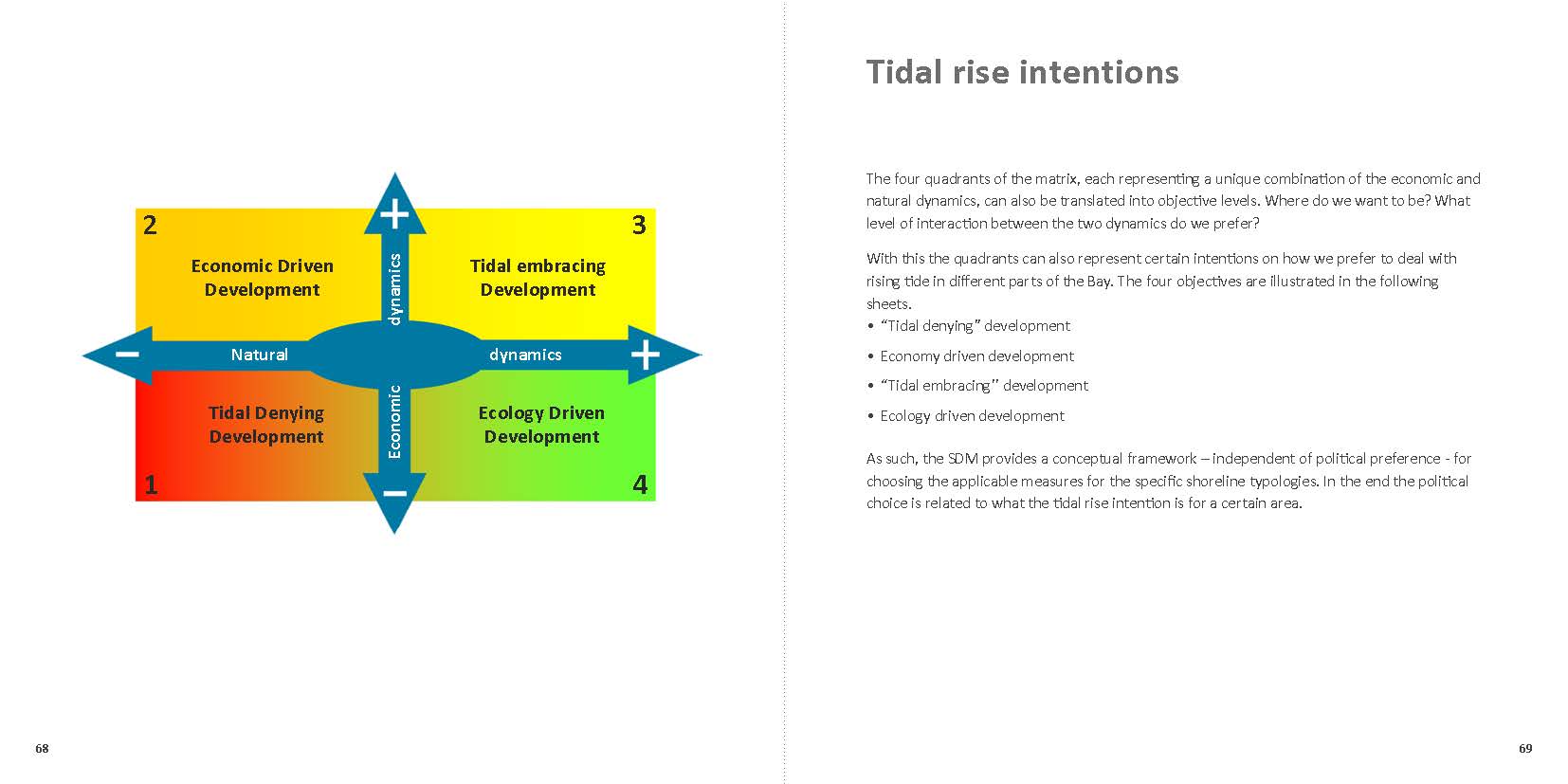 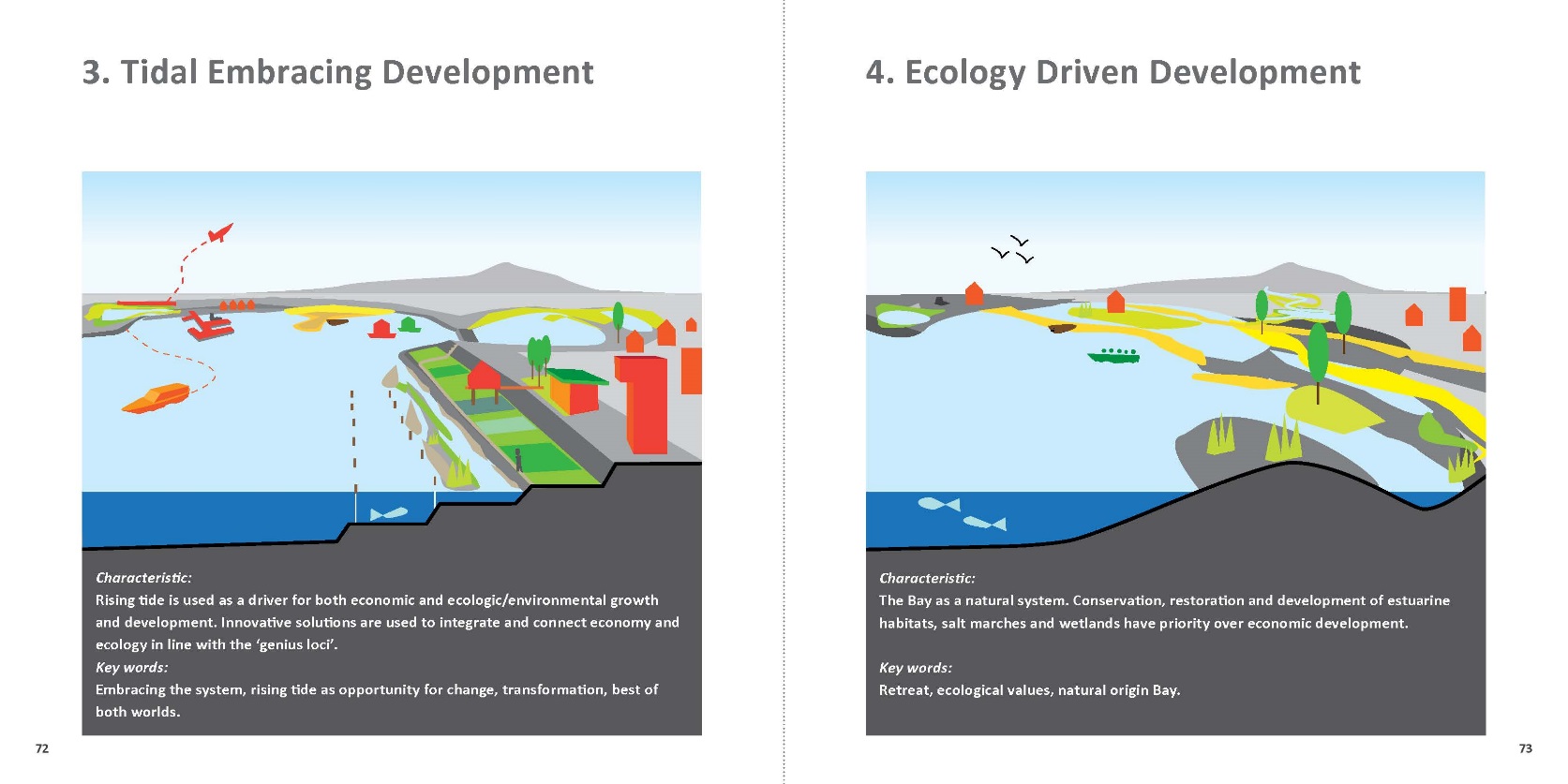 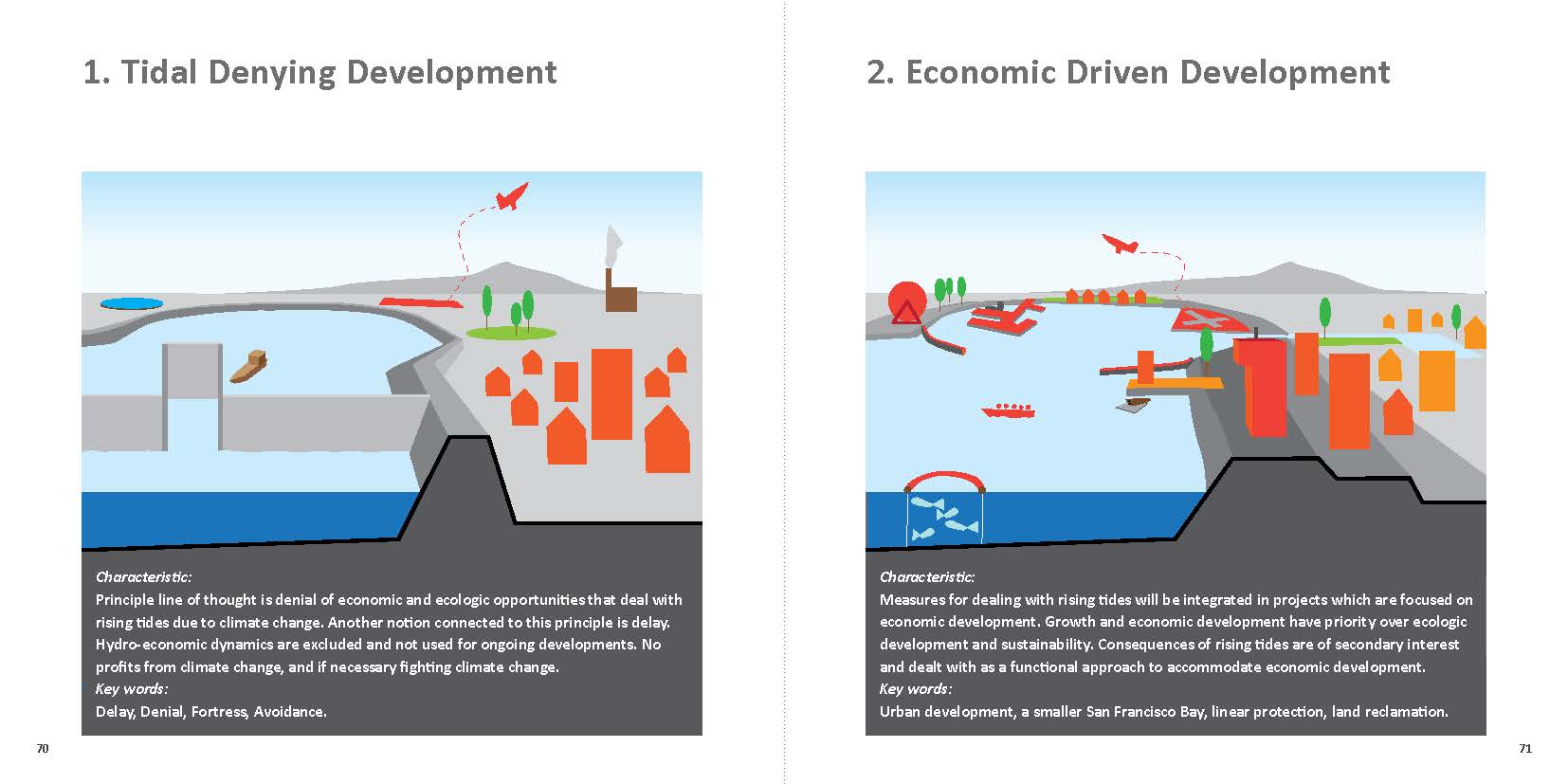 Dutch Flooding Mitigation Planning
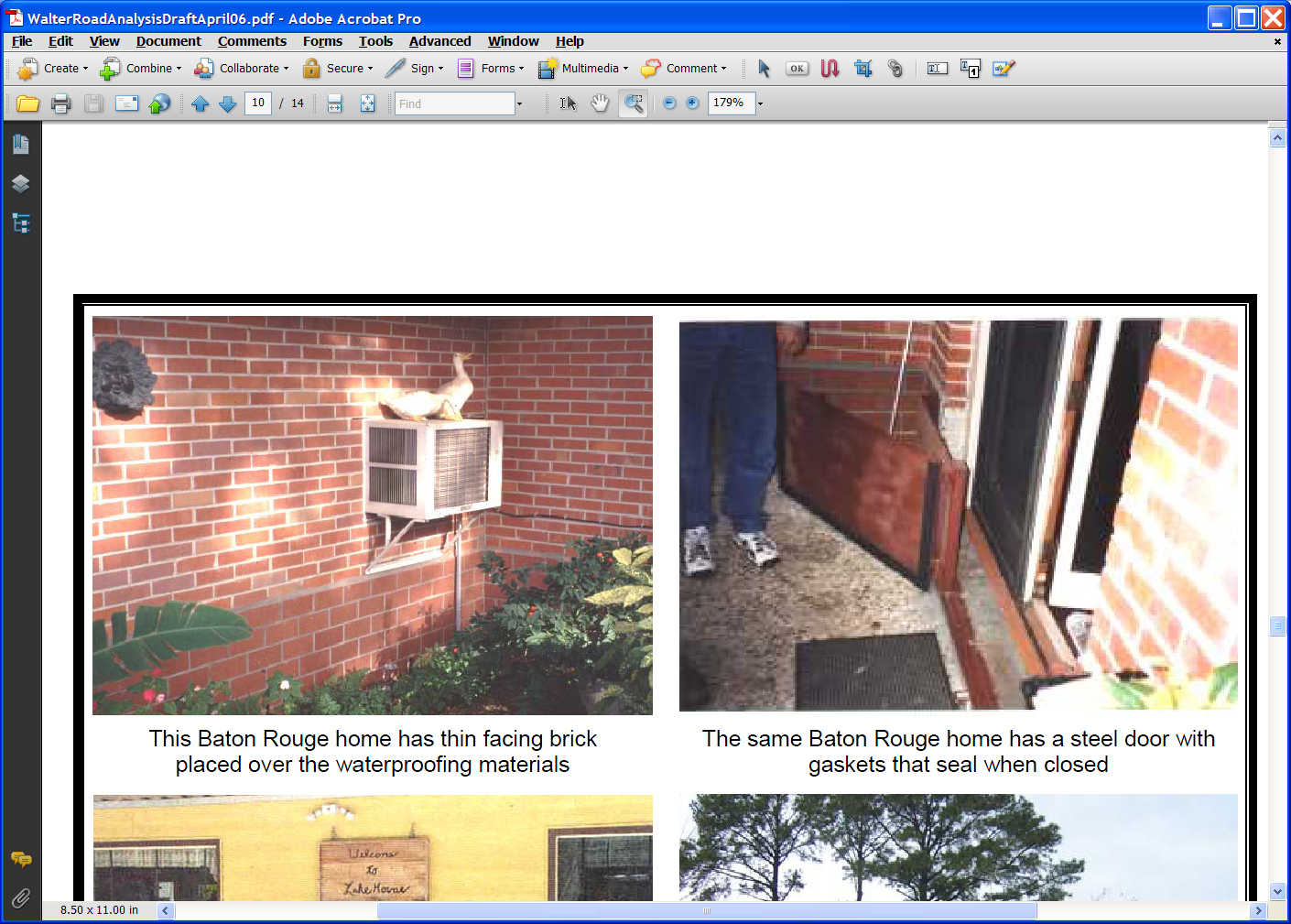 Brick cover over water proofing
Steel door with gaskets that seal when closed
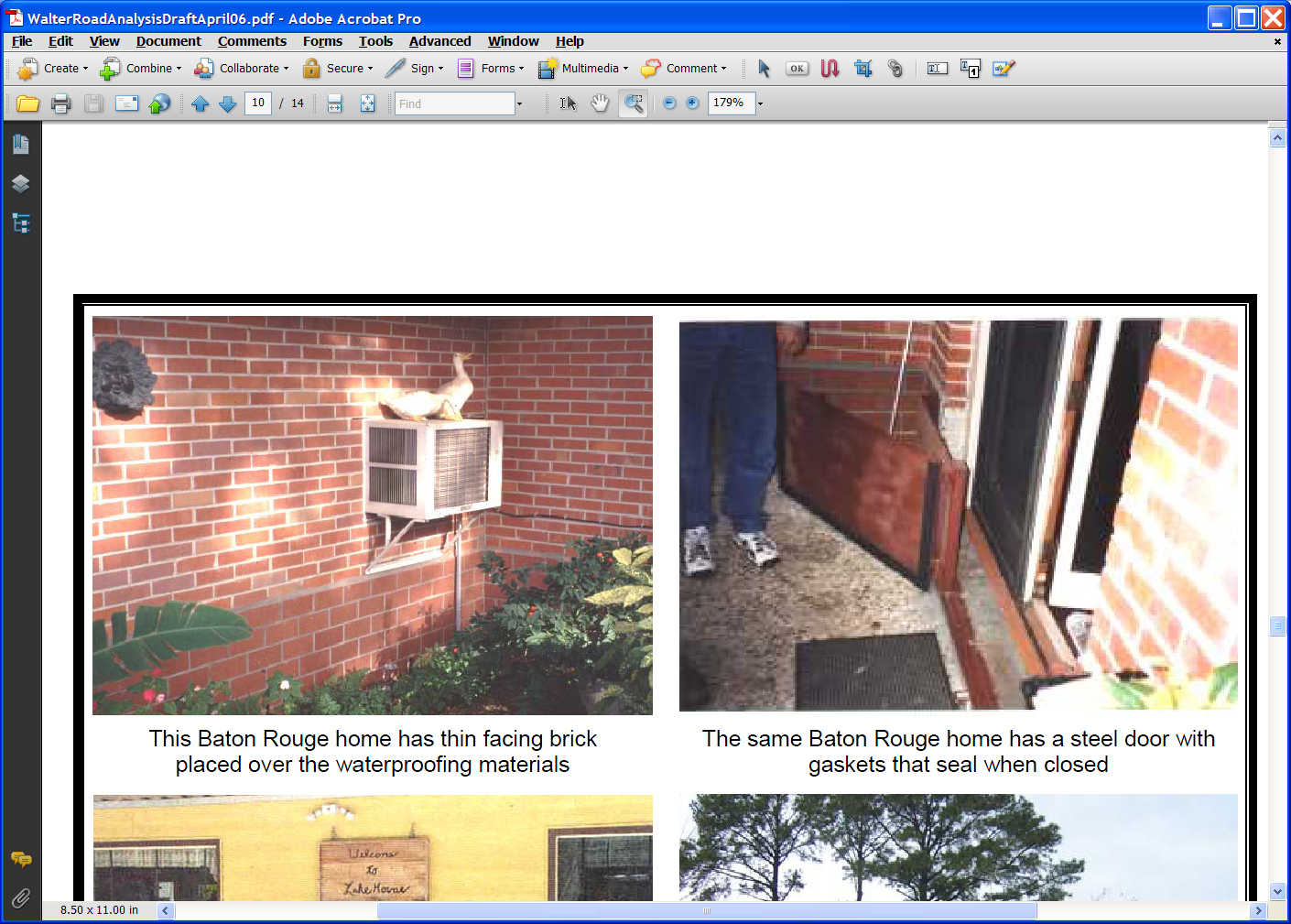 Mitigation & Adaptation Strategies
Public Information, Notificationand Education
Land use options & Government policy
Zoning regulations
Development requirements 
Minimum floor elevations for house
Minimum floor elevation for garages and ancillary structures
Flood proofing vulnerable elevations
Foundation, structural, mechanical design requirements
Adaptation
Property Purchase & Small Projects
Flood proofing individual buildings
Non Infrastructure Options
Dutch Flooding Mitigation Planning
Decisions
Assessment
Environment
Data
Decision Process for Evaluationof Flood Mitigation & Adaptation
Decisions based on:
Vision
Policy
Objectives
Cost-Benefit
Funding Opportunities
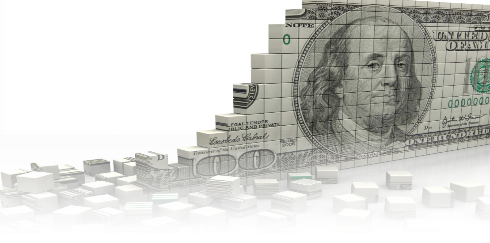 Assessment depends on:
Design storm
Design period
Mitigation options
Cost-Benefit
Funding
Define physical environment and how water levels vary spatially with storms conditions
Tide gauge & stream flow data 
Potential Sea Level Changes
Dutch Dialogue for the Tidewater Preview
A Dutch Dialogue:
Includes local stakeholders and Dutch experts.
Includes: policy makers, planning experts, engineers, and financiers. 
Is used to synopsize the local water management challenges and opportunities.
Identifies “areas” where flood mitigation and adaptation needs can be used to also enhance the environment, improve the livability of the landscape, create economic opportunity, and increase the tax base.
Includes hands-on conceptual project formulation.
Produces a report and presentation for future use.
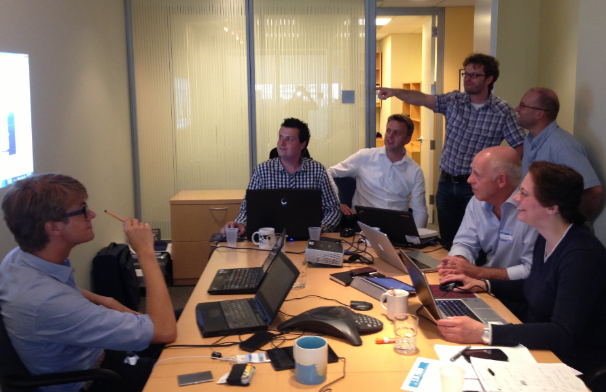 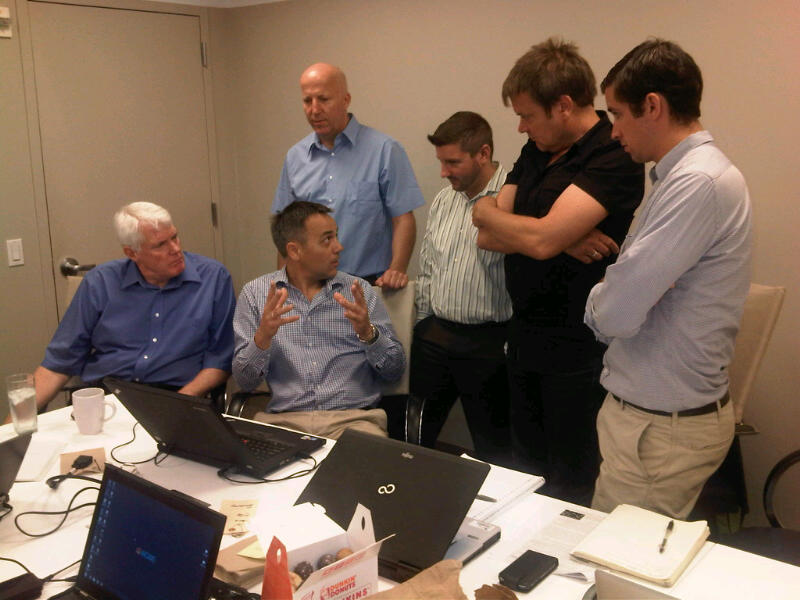 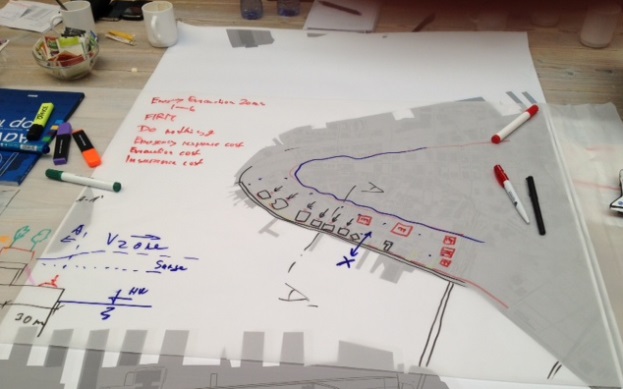 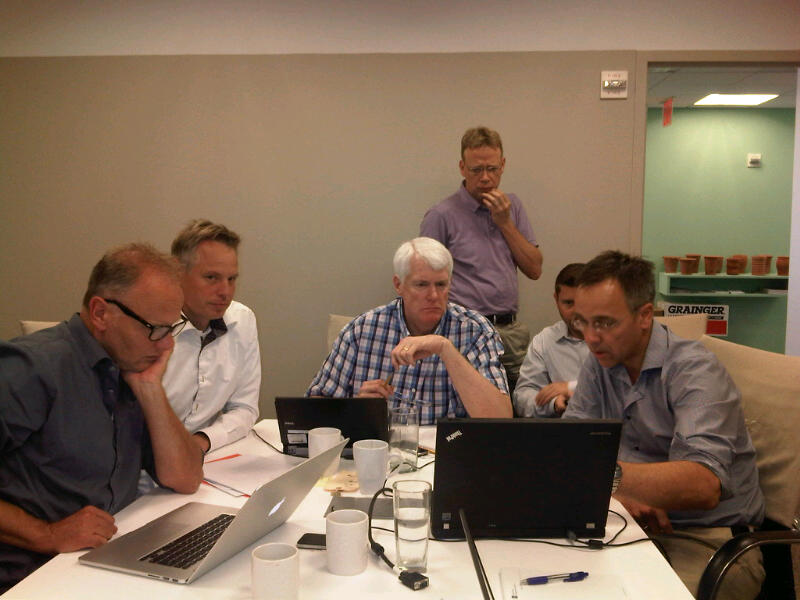 Dutch Dialogue for the Tidewater Preview
21st Century Netherlands Water Management Outreach in the US
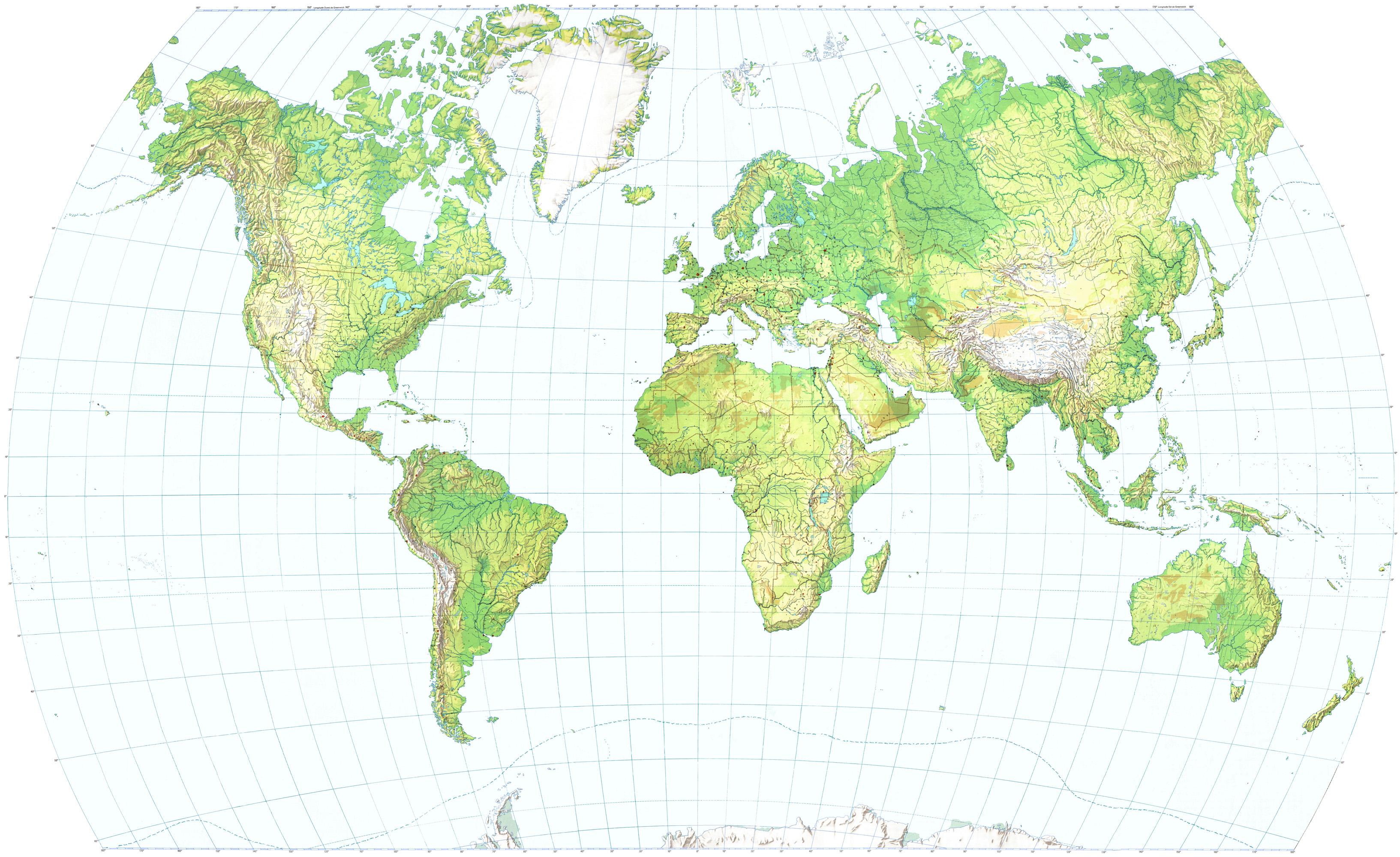 Dutch description of Hampton Roads: “It’s flat, green and there is water everywhere – It is just like home”
Dutch Dialogue for the Tidewater Preview
New Orleans (post Katrina) Example
Initial US - Dutch Discussions
Final Water ManagementPlan Published
Water Management Plan Efforts Initiated
Dutch Dialogue 1
Dutch Dialogue 3
Hurricane Katrina
Dutch Dialogue 2
Dutch Dialogue for the Tidewater Preview
New Orleans (post Katrina) Water Management Plan
Courtesy of Greater New Orleans Regional Economic Development Inc. – Waggoner & Ball – Bosch Slabbers
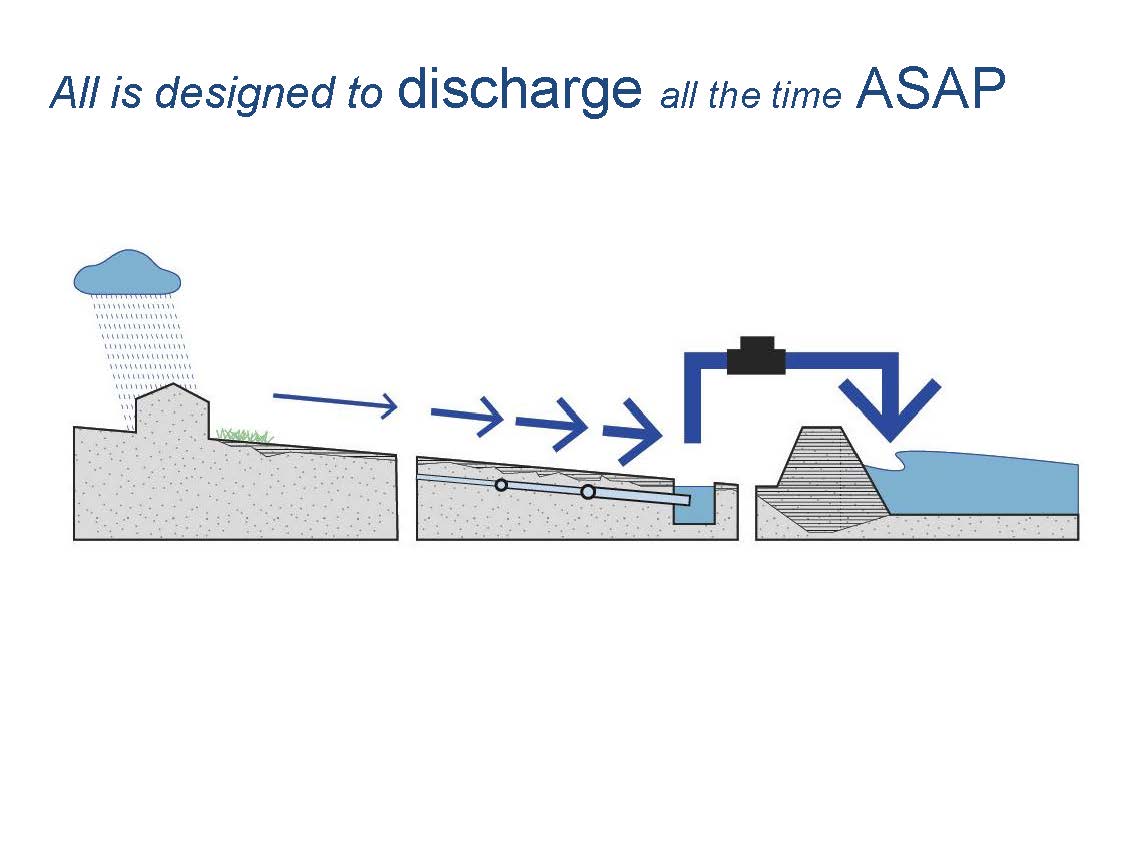 Pre-Katrina System – Technocratic pump and drain “system” designed to move water as fast as possible
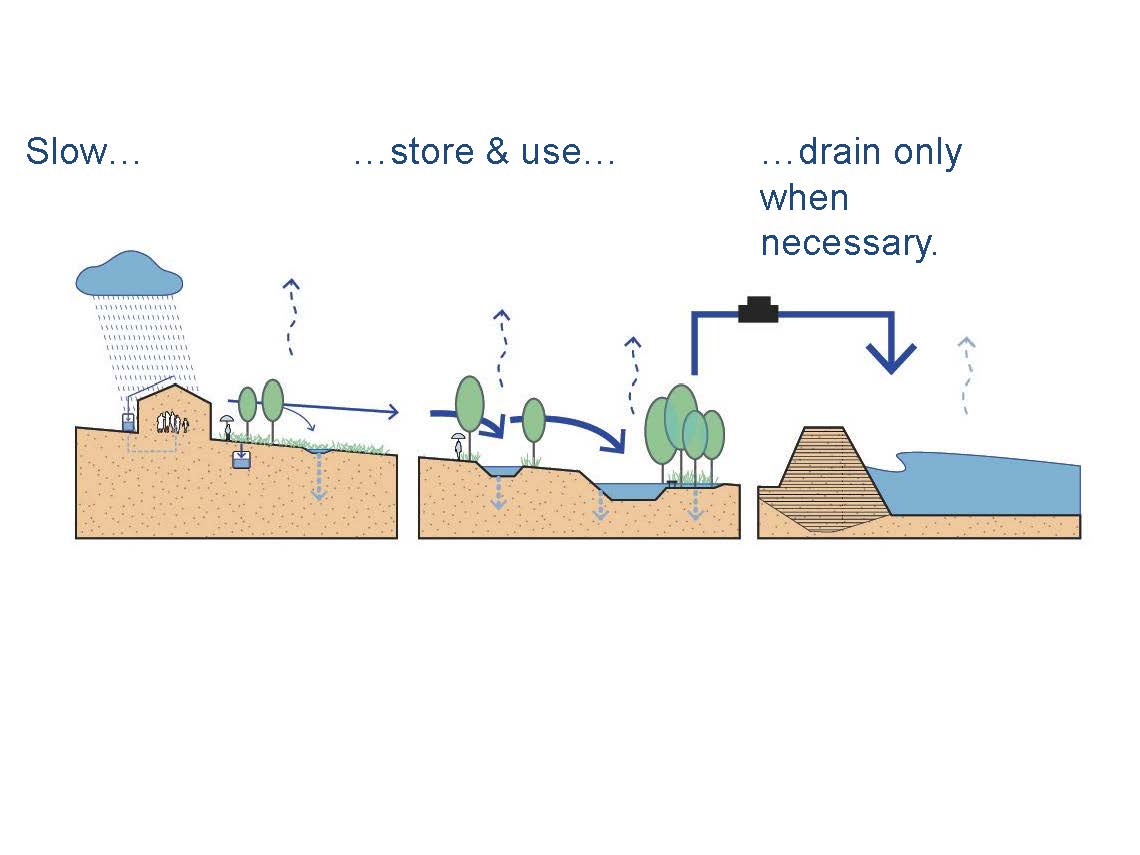 Proposed Approach – Slow – Store & Use – Drain Excess
Dutch Dialogue for the Tidewater Preview
New Orleans (post Katrina) Water Management Plan
Courtesy of Greater New Orleans Regional Economic Development Inc. – Waggoner & Ball – Bosch Slabbers
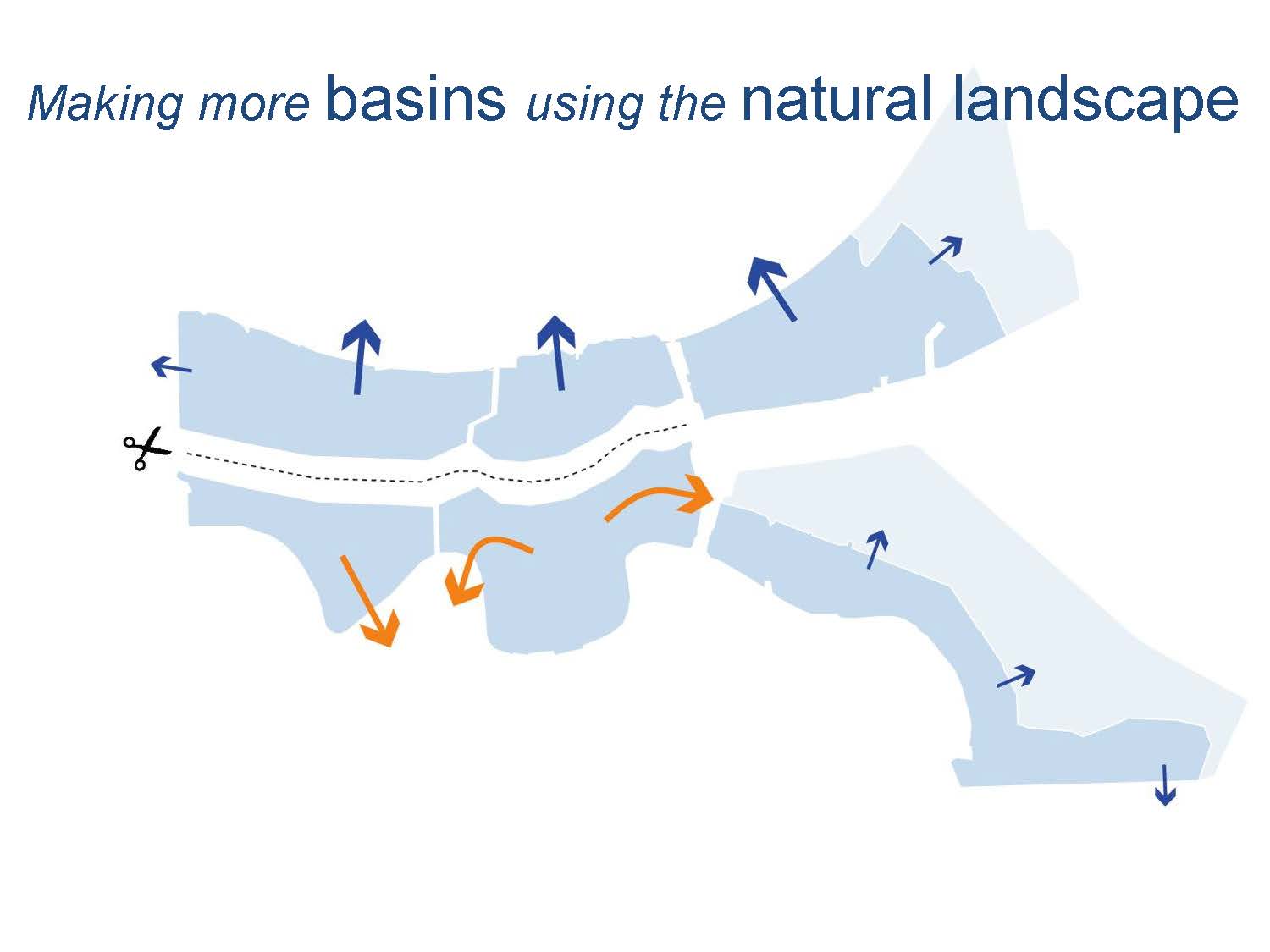 APPROACH:  Divide City into “Water Basins” based on Natural Landscape
Dutch Dialogue for the Tidewater Preview
New Orleans (post Katrina) Water Management Plan
Courtesy of Greater New Orleans Regional Economic Development Inc. – Waggoner & Ball – Bosch Slabbers
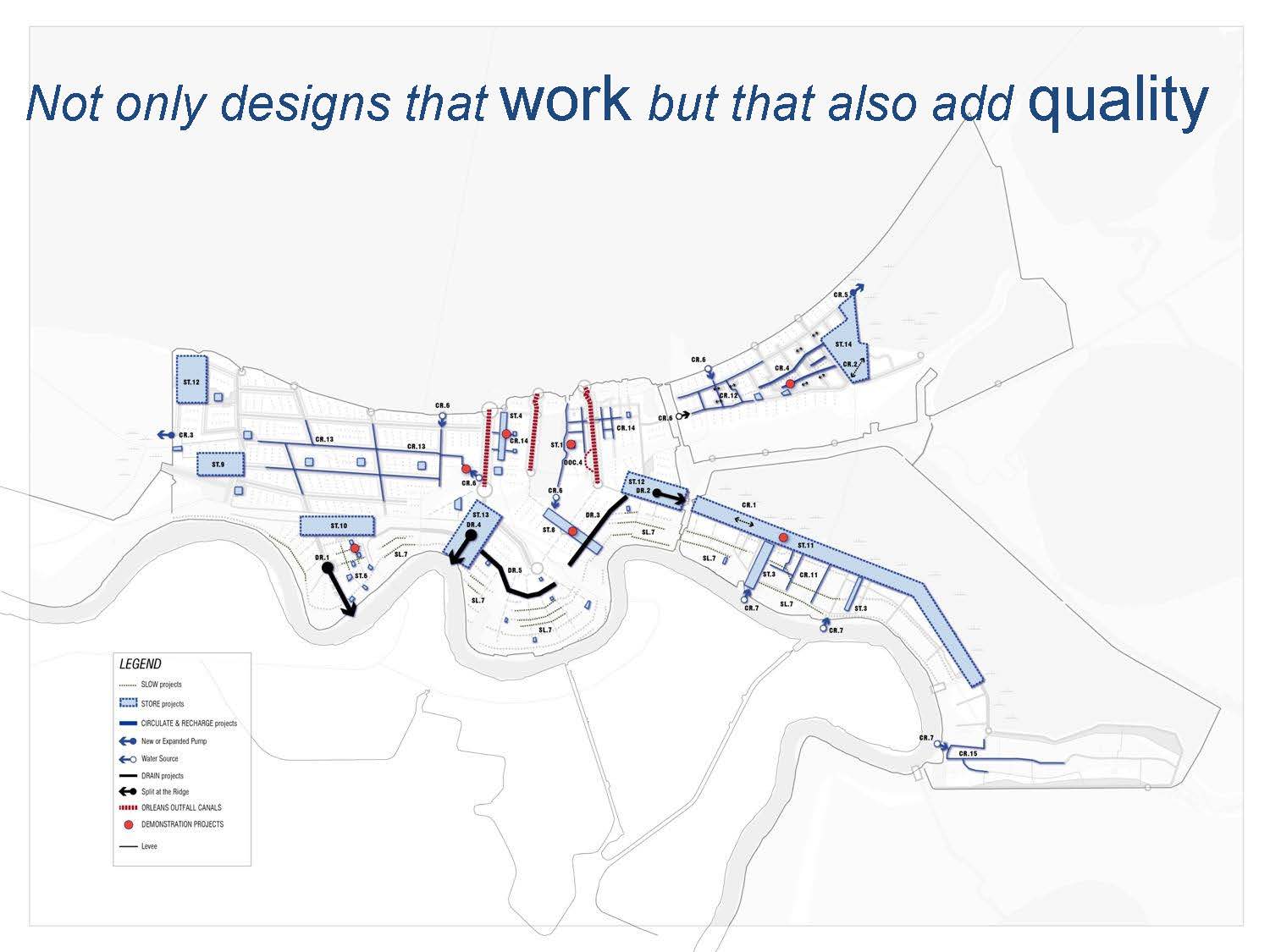 GOAL:  Develop Designs that:1) are efficient and that Work, 2) enhance the Environment 3) improve the Quality of Life, and 4) add to the Tax Base
Dutch Dialogue for the Tidewater Preview
New Orleans (post Katrina) Water Management Plan
Courtesy of Greater New Orleans Regional Economic Development Inc. – Waggoner & Ball – Bosch Slabbers
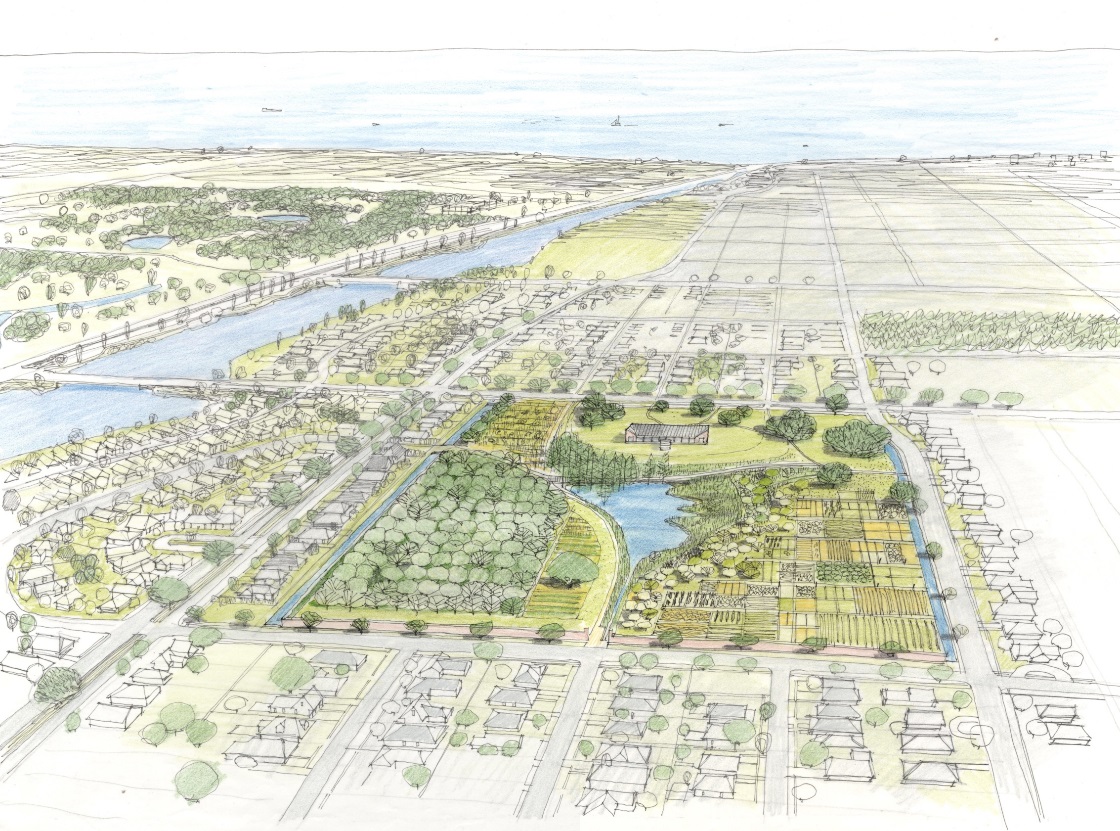 GOAL:  Develop Designs that:1) are efficient and that Work, 2) enhance the Environment 3) improve the Quality of Life, and 4) add to the Tax Base
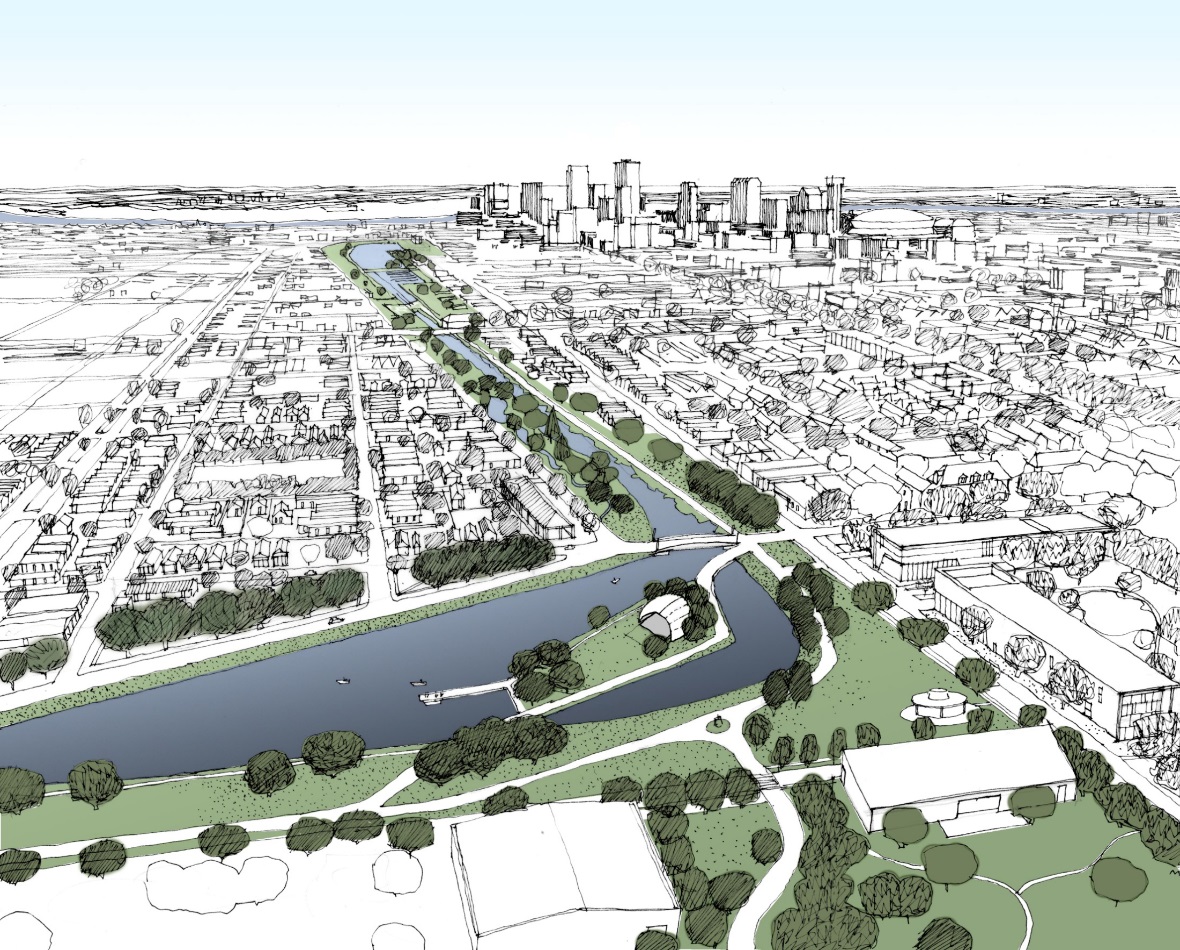 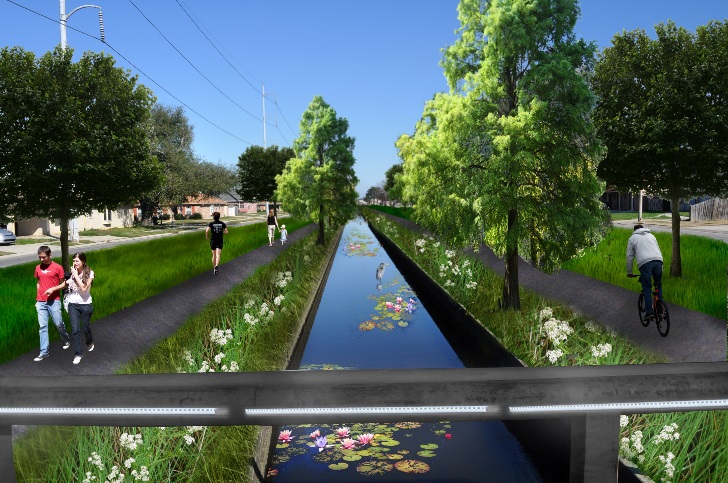 Dutch Dialogue for the Tidewater Preview
New Orleans (post Katrina) Water Management Plan
Courtesy of Greater New Orleans Regional Economic Development Inc. – Waggoner & Ball – Bosch Slabbers
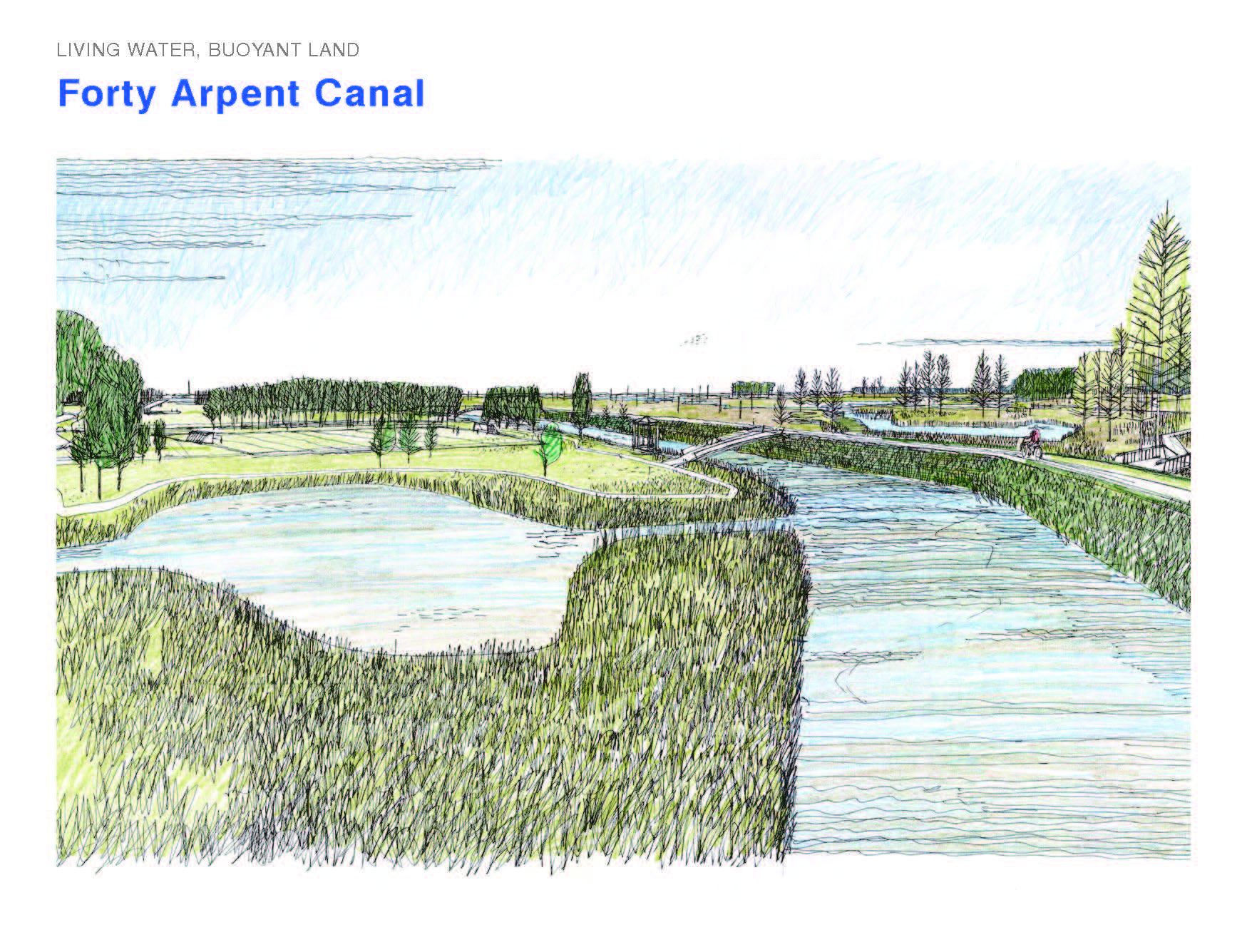 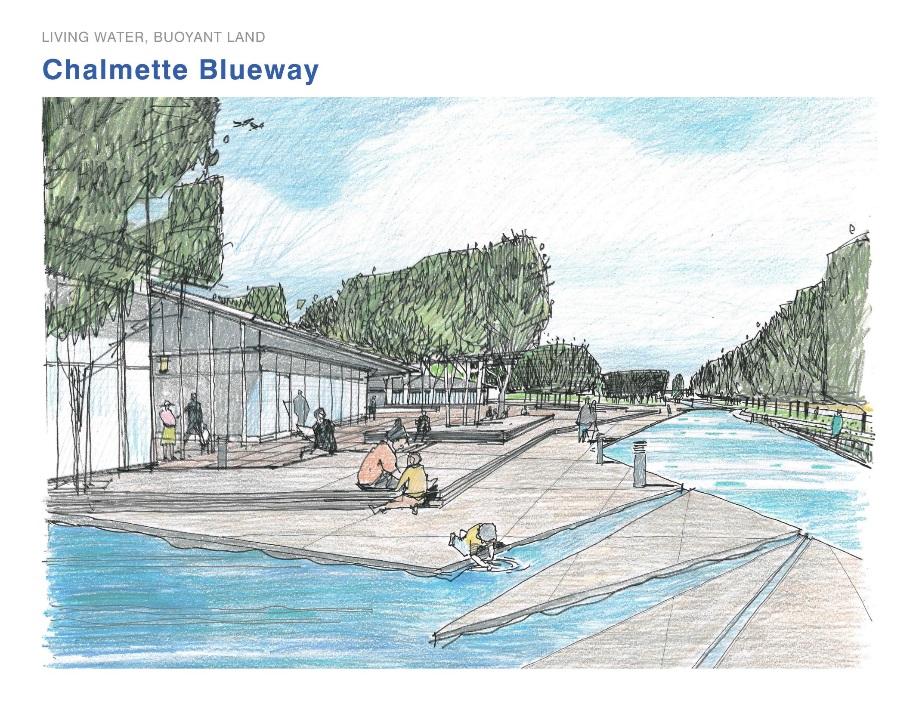 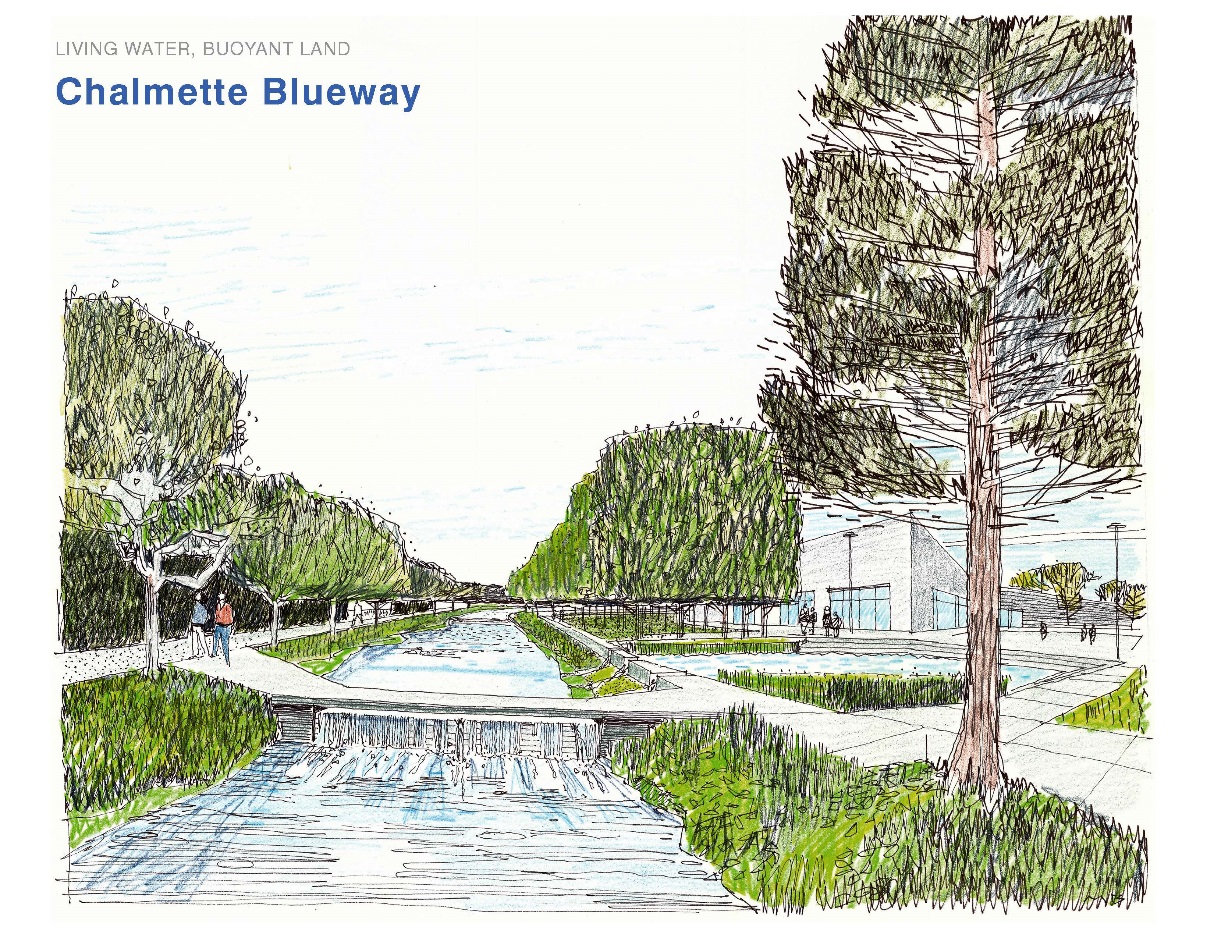 Dutch Dialogue for the Tidewater Preview
New Orleans H2O Management Plan
Cost versus Benefits over 50 yearsCourtesy of Greater New Orleans Regional Economic Development Inc.. – Waggoner & Ball
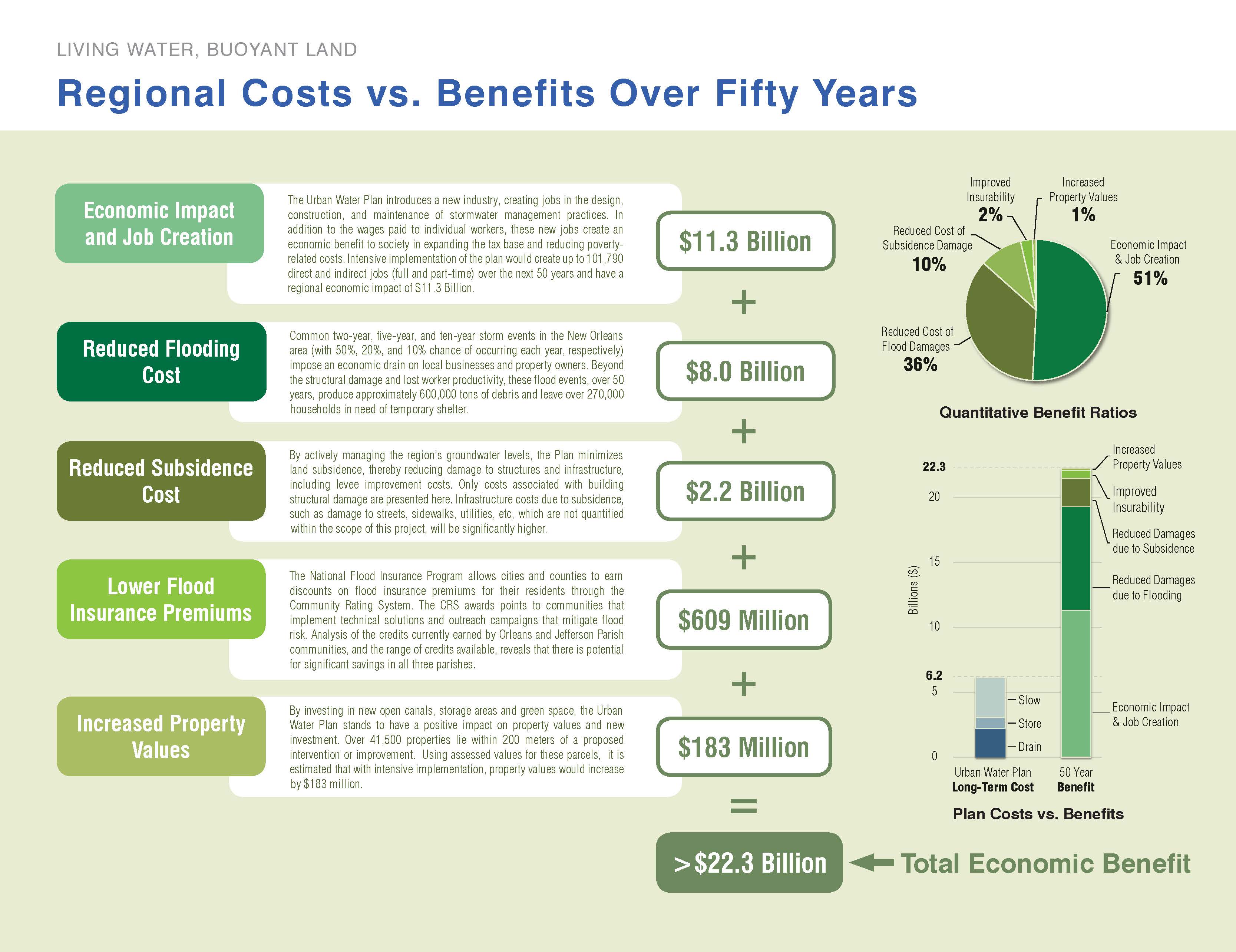 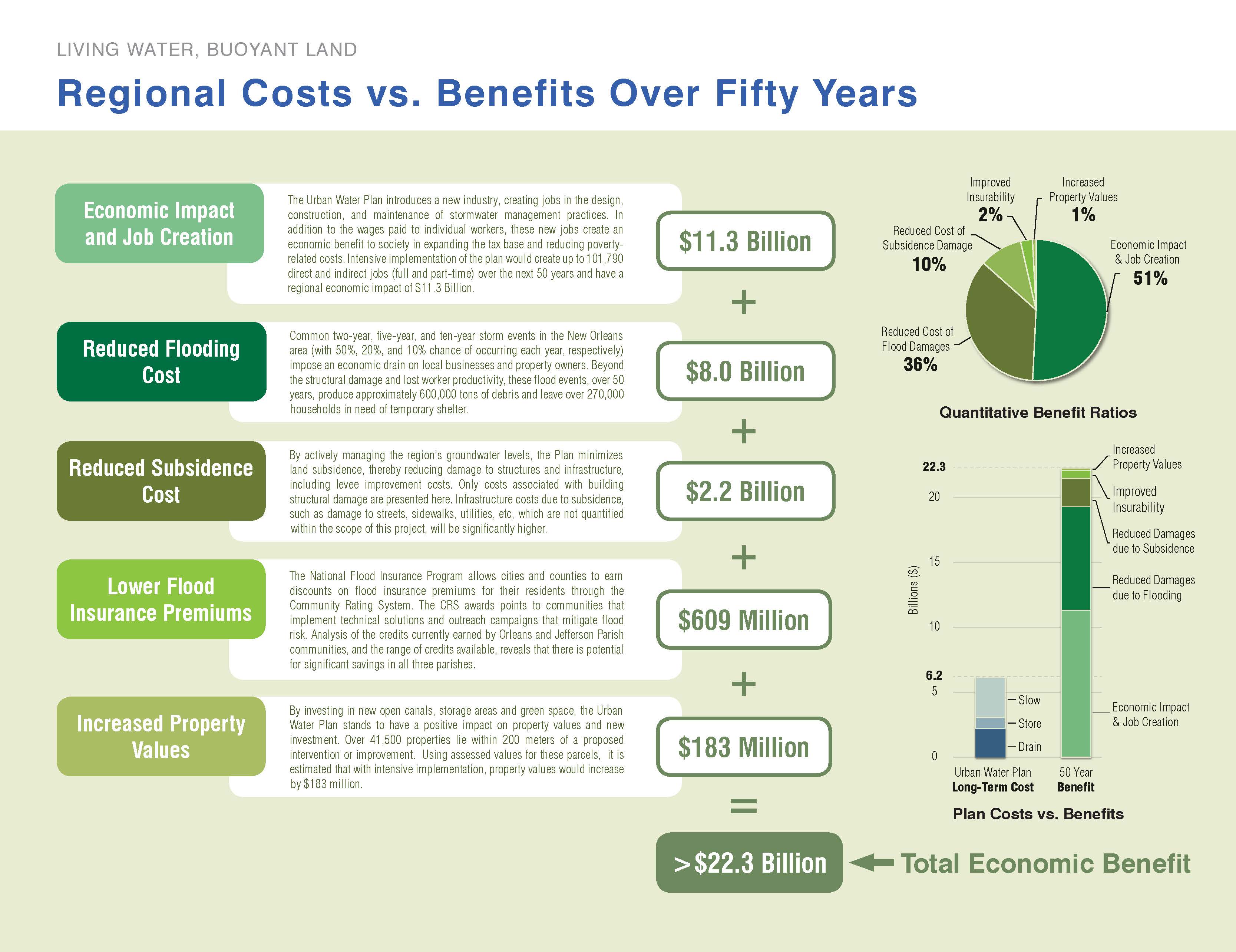 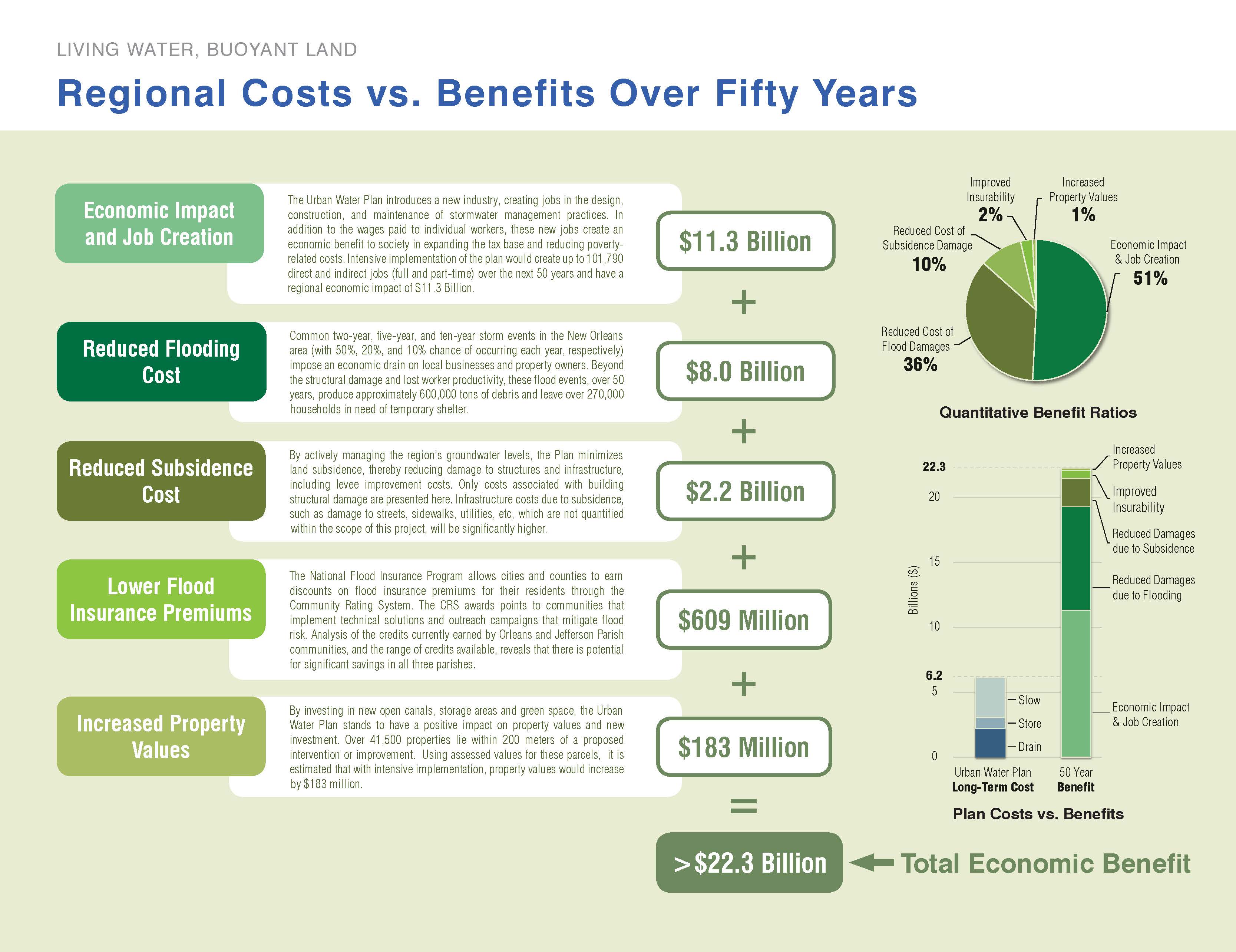 Total Benefits
Dutch Dialogue for the Tidewater Preview
New York Example
H2O9 Forum (part of 400-year anniversary of founding of New Amsterdam celebrations)
2nd H2O9 Forum
U FormulationPublished
Superstorm Sandy
US – NL MOU Signed
US – NL Workshop
Dutch Dialogue for the Tidewater Preview
New York Example - Manhattan
Area-specific approaches to eachsection of waterfront
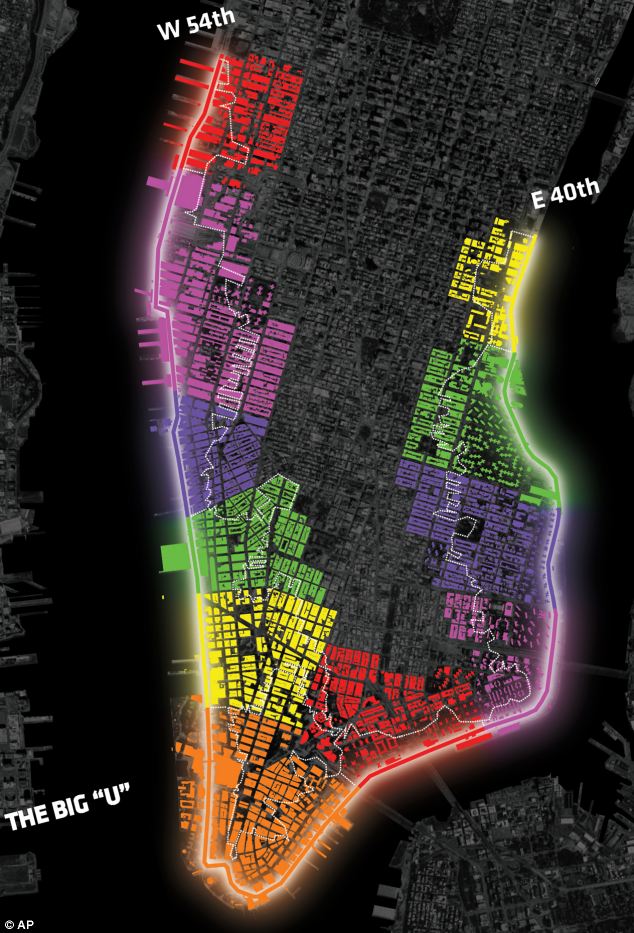 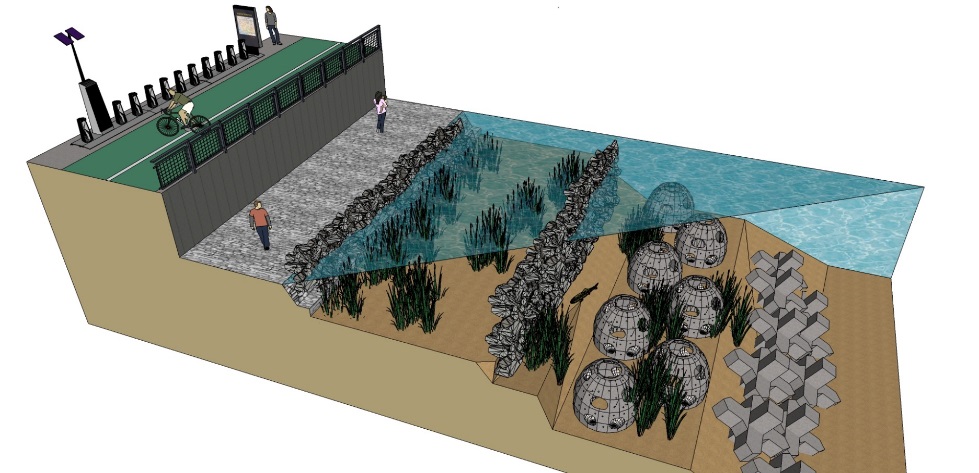 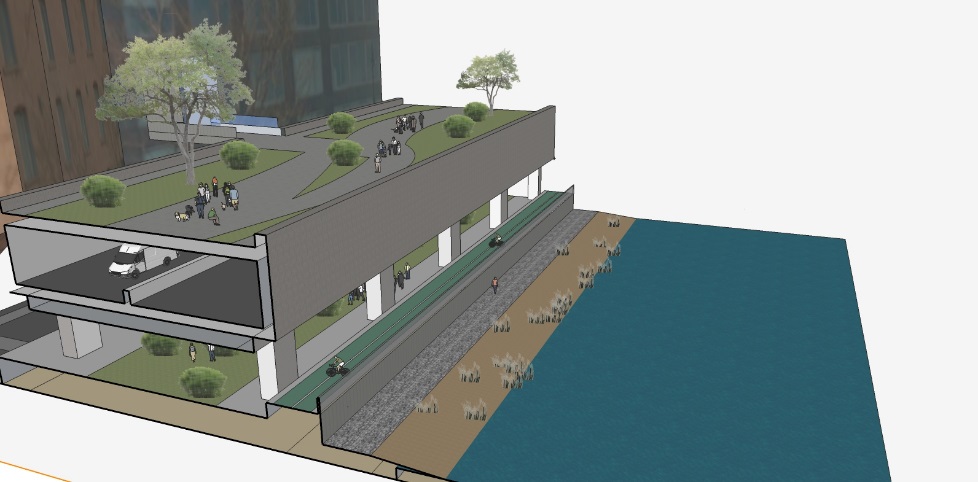 Dutch Dialogue for the Tidewater Preview
New York Example – Jamaica Bay
Super storm Sandy Flooding
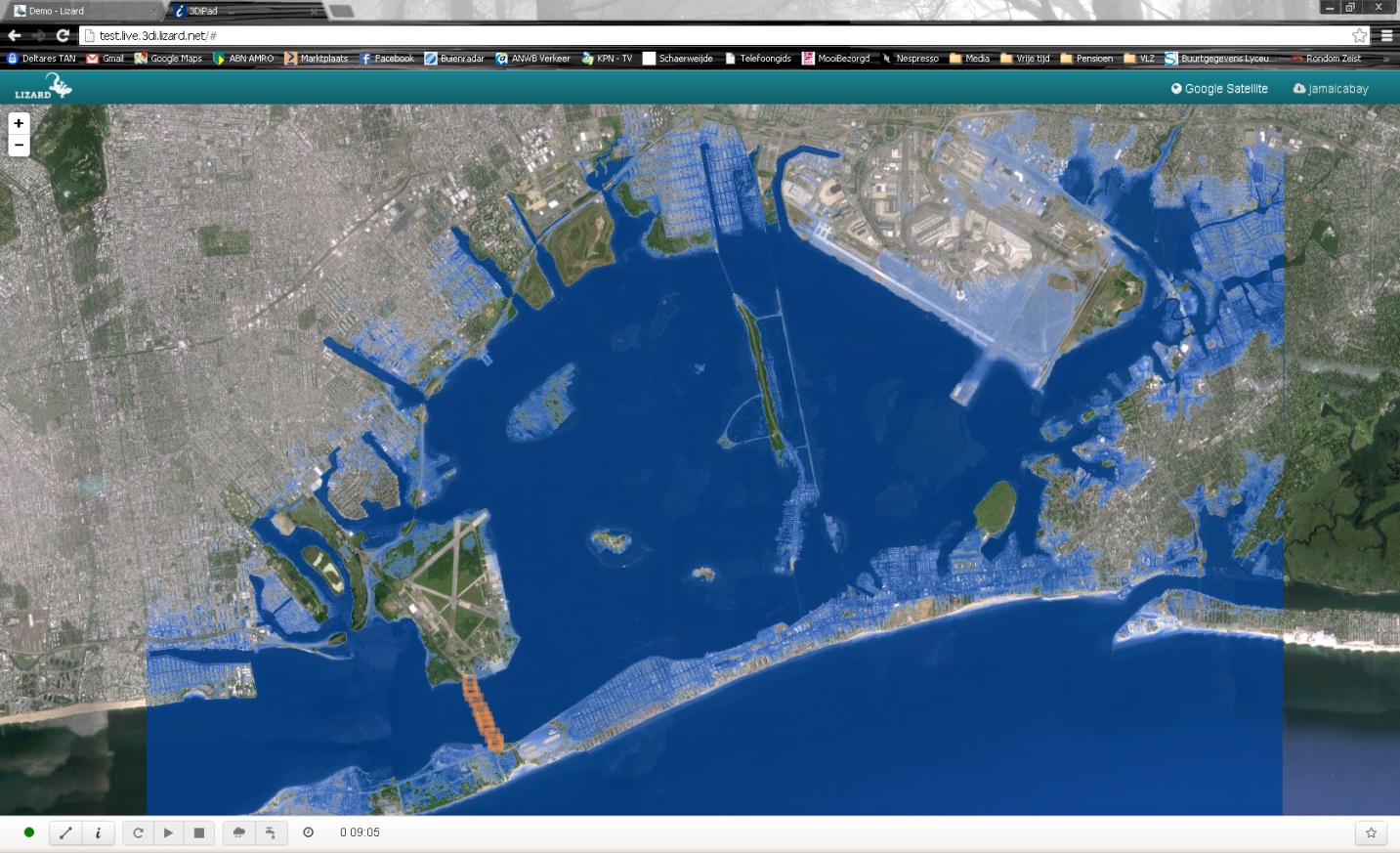 Regional Interconnectivity Enhancements Coupled with Flood  Mitigation Projects
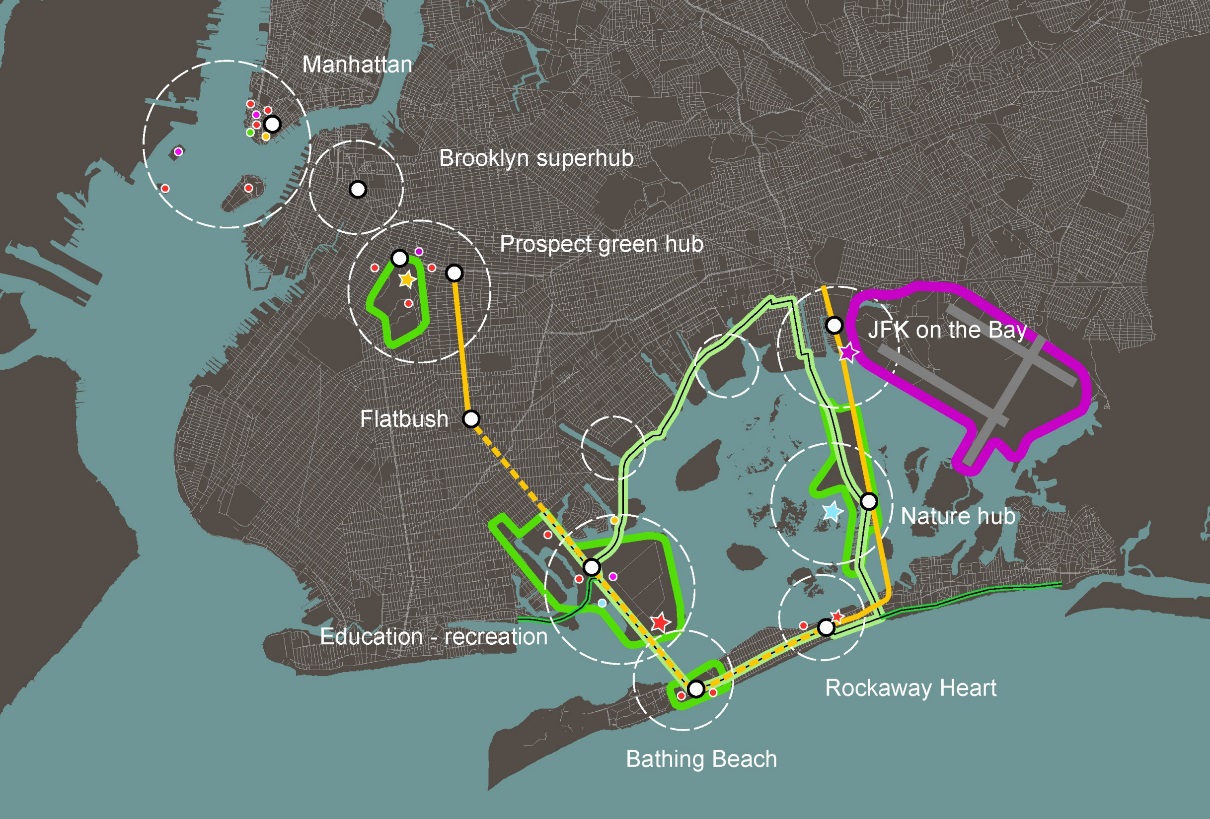 High-value redevelopment area
Tidal Gate with Subway line
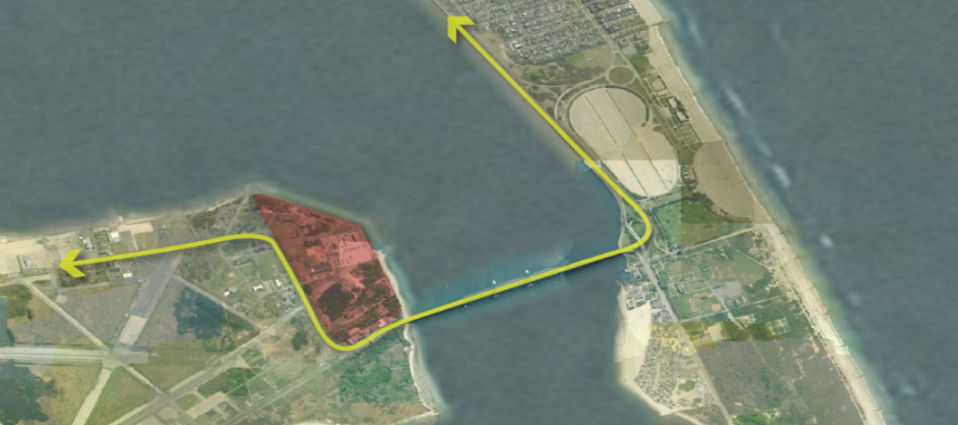 Dutch Dialogue for the Tidewater Preview
New York Example – Jamaica Bay
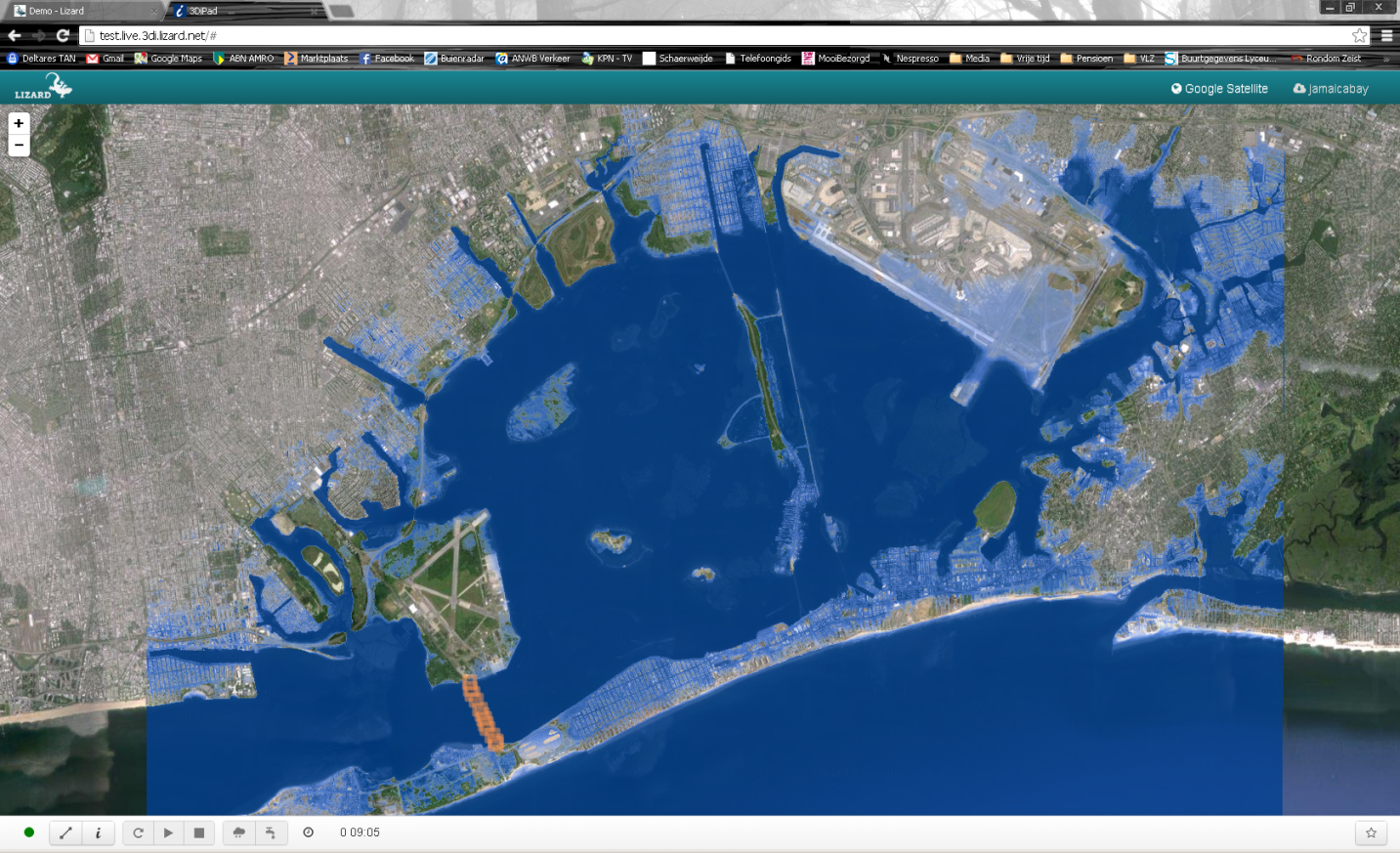 Super storm Sandy Flooding
Conceptual section with park above seawall
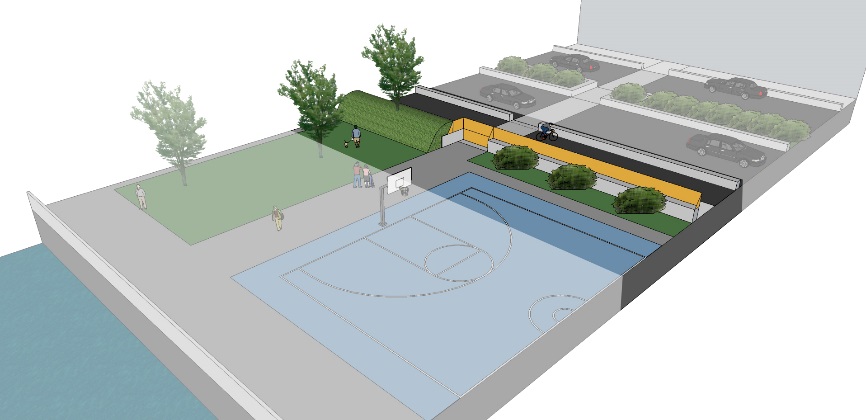 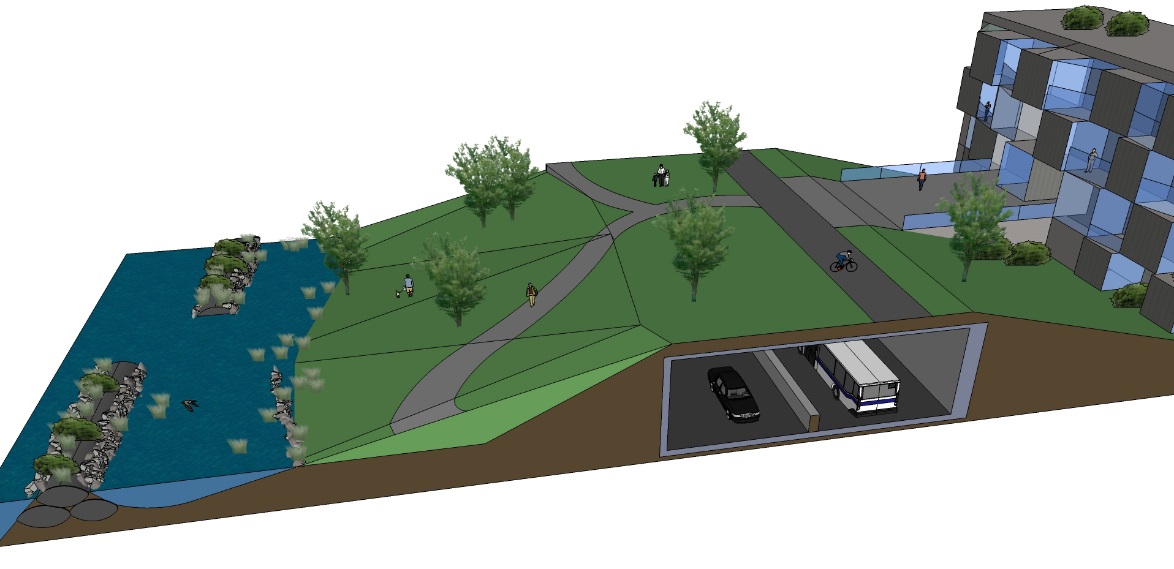 Deployable“Dutchdam” floodwall
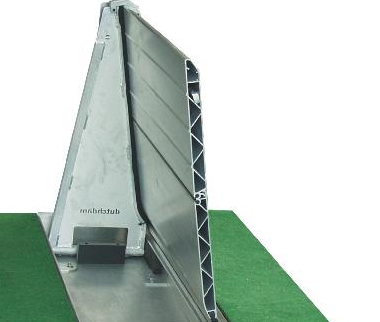 Conceptual section along ocean or bay shoreline
Dutch Dialogue for the Tidewater Preview
San Francisco Bay Examples                      Courtesy of Arcadis
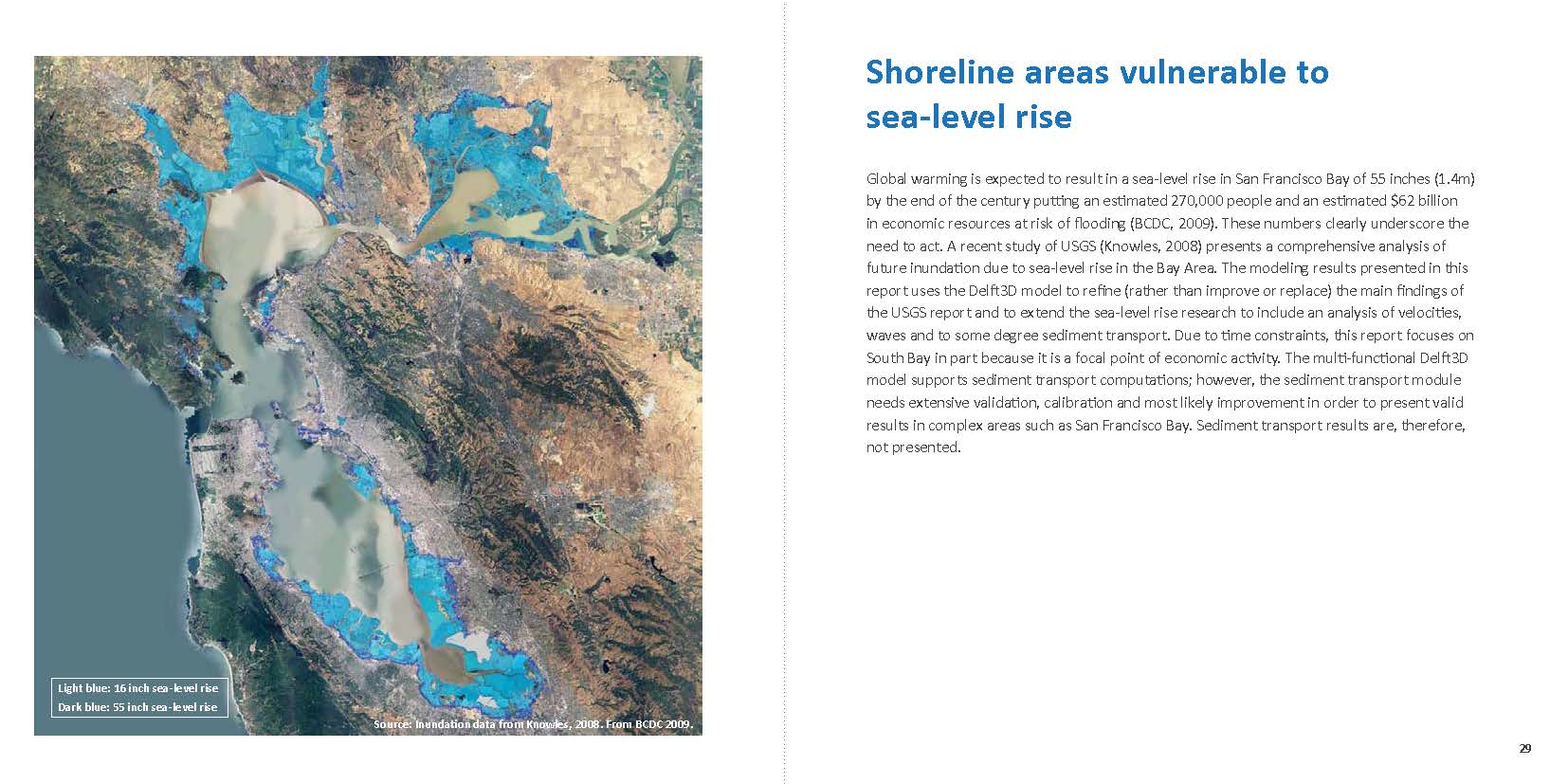 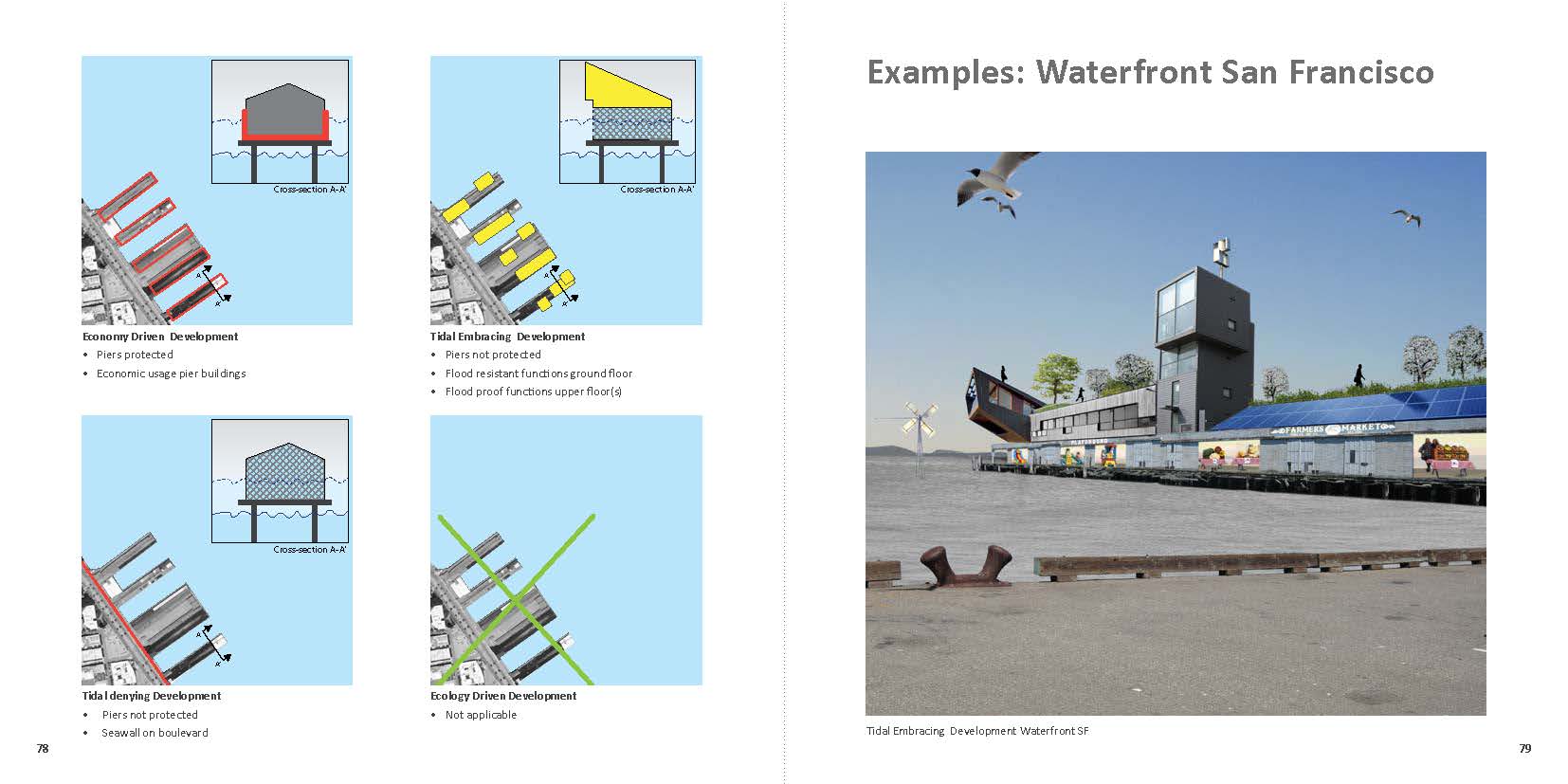 Dutch Dialogue for the Tidewater Preview
San Francisco Bay Examples                      Courtesy of Arcadis
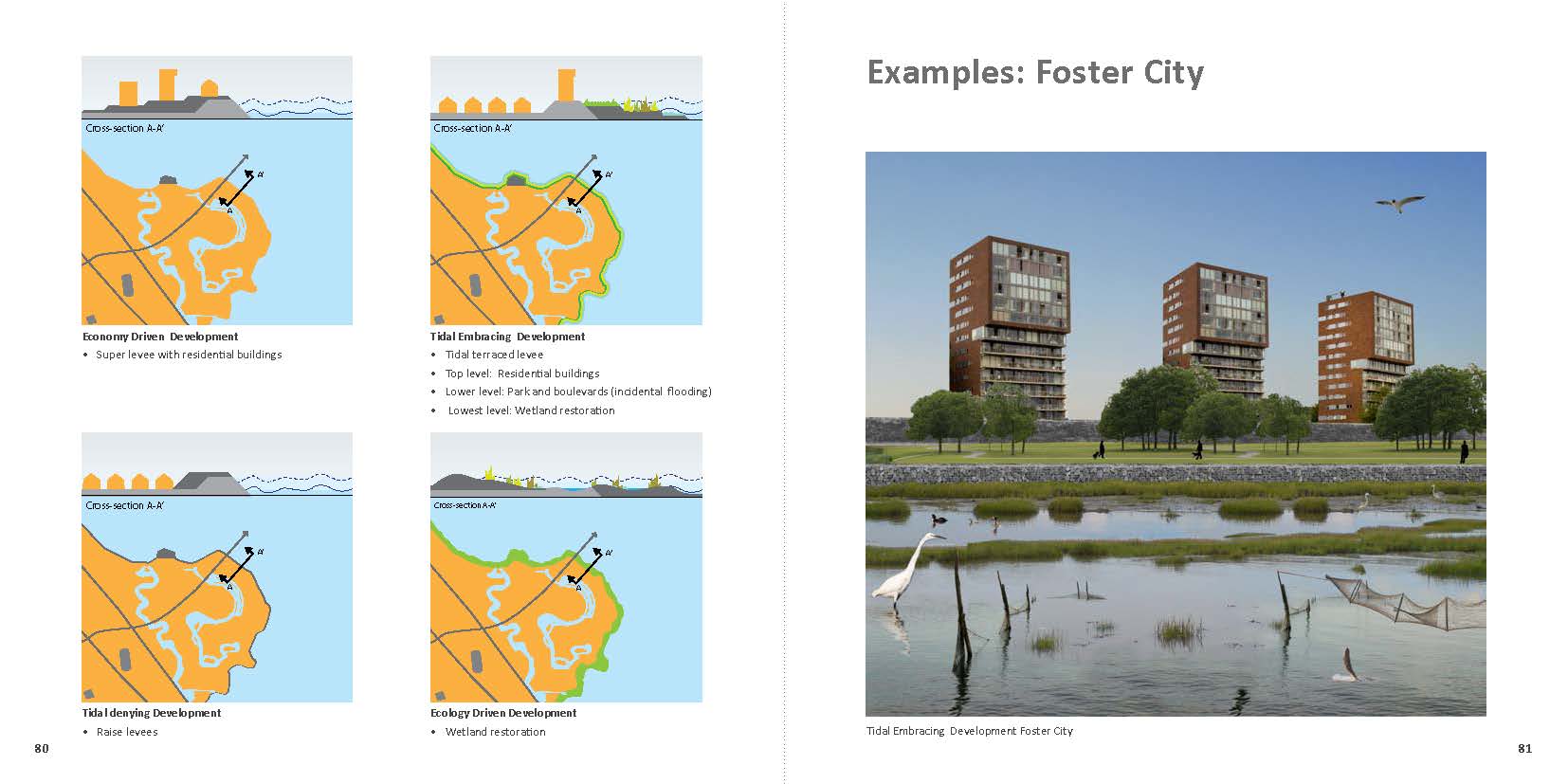 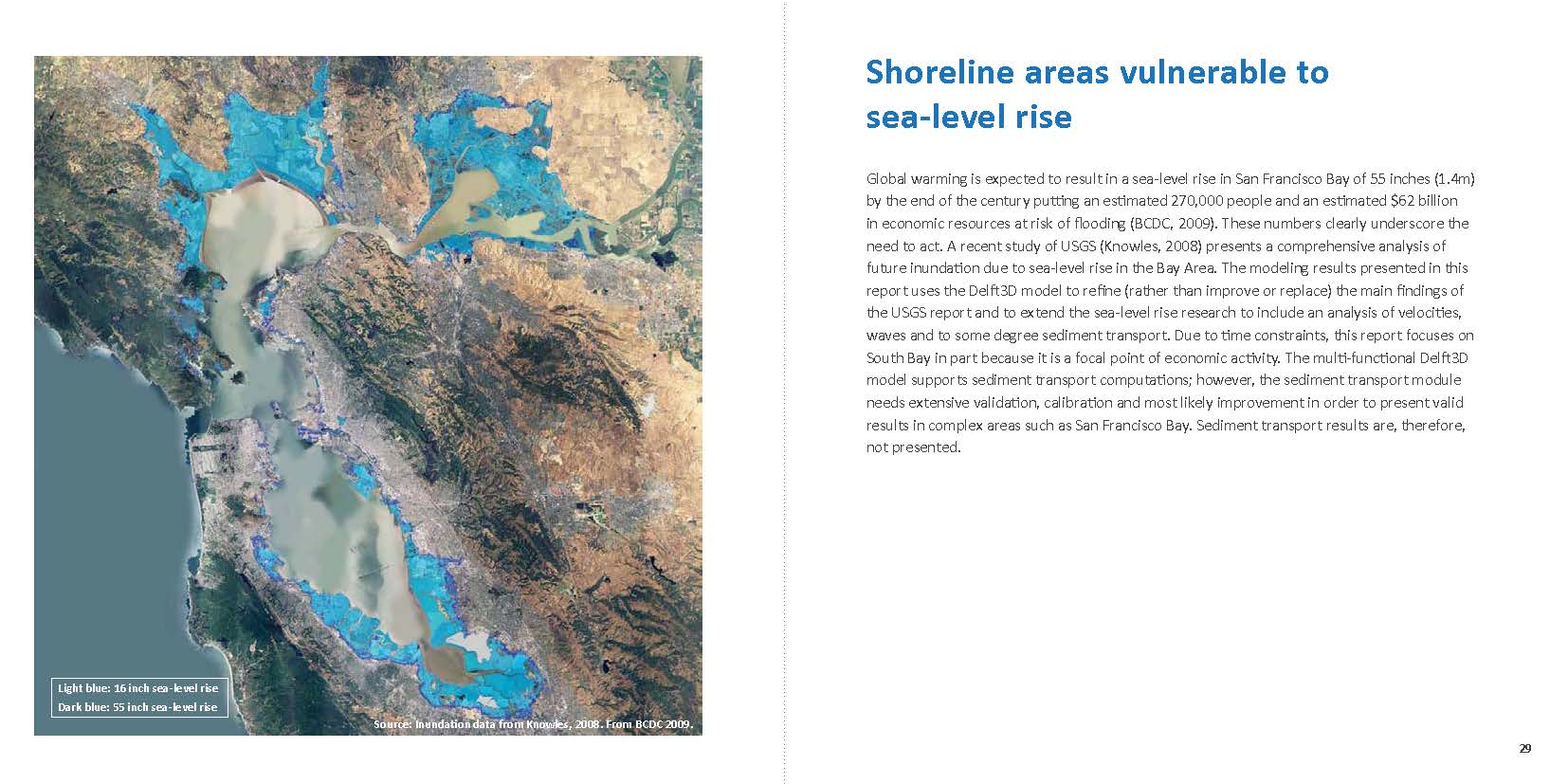 Dutch Dialogue for the Tidewater Preview
Living in low-lying coastal areas requires choices
to paraphrase from the Dutch 2008 Delta Commission report:
The effects of (sea level rise) will put more pressure on the safety of low-lying areas ..... everybody needs to form a clear picture of what we can expect (as that occurs) to determine ways to cope with those challenges ….. and to define how the changes can create future opportunities.  
We must begin to prepare now to pro-actively invest to meet those challenges.  To not be prepared, is to surrender.